TIẾNG VIỆT 1
Tập 2
Tuần 26
Bài 137: Vần ít gặp
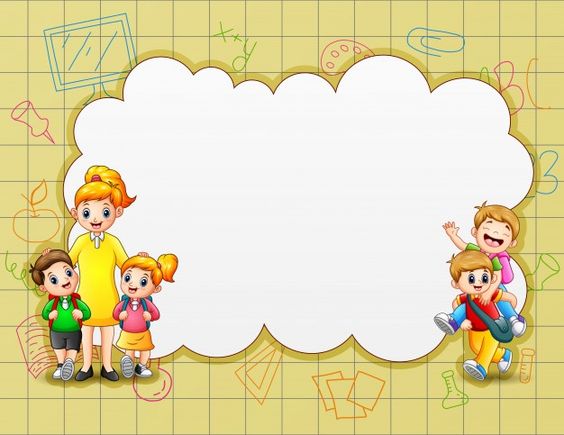 KHỞI ĐỘNG
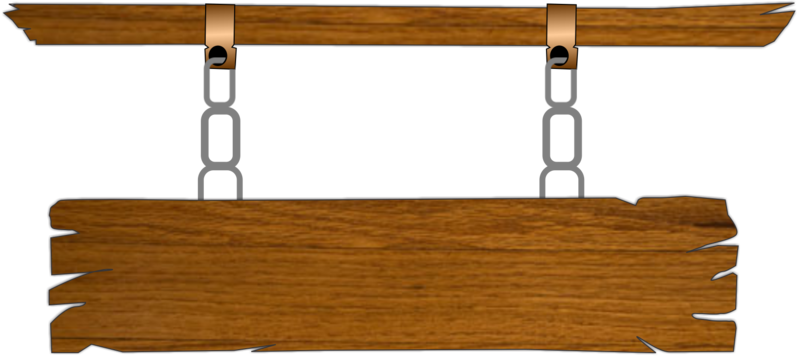 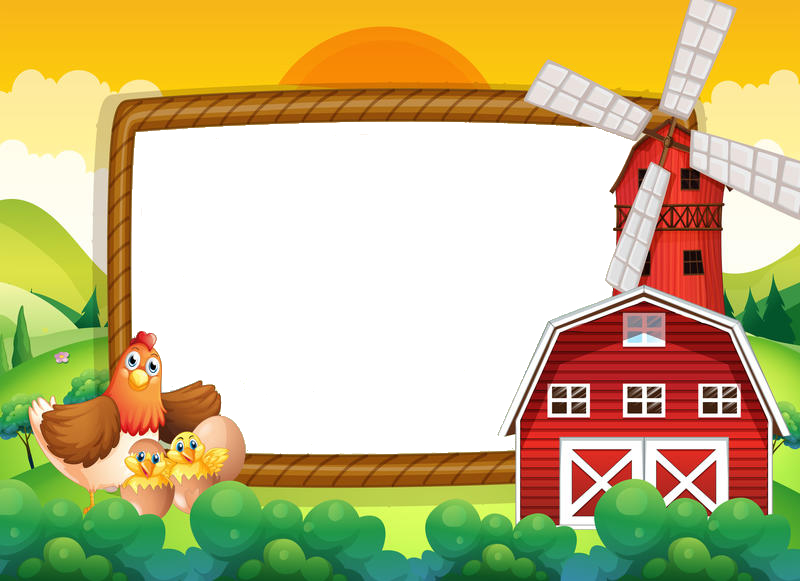 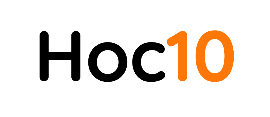 Đọc to các từ sau:
Khuây khỏa, quây quần
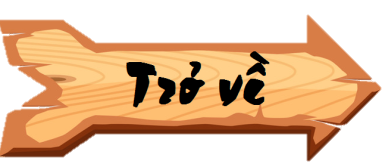 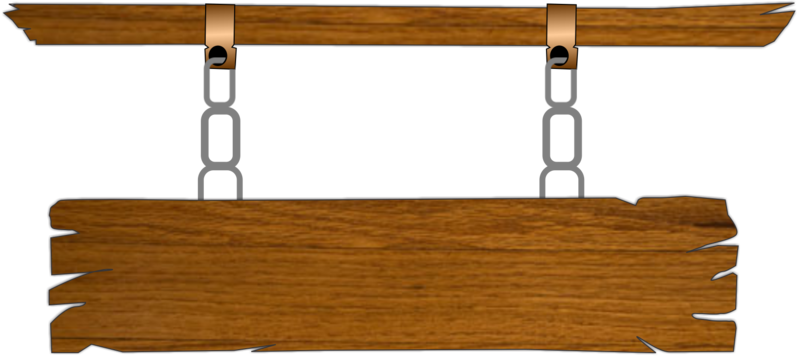 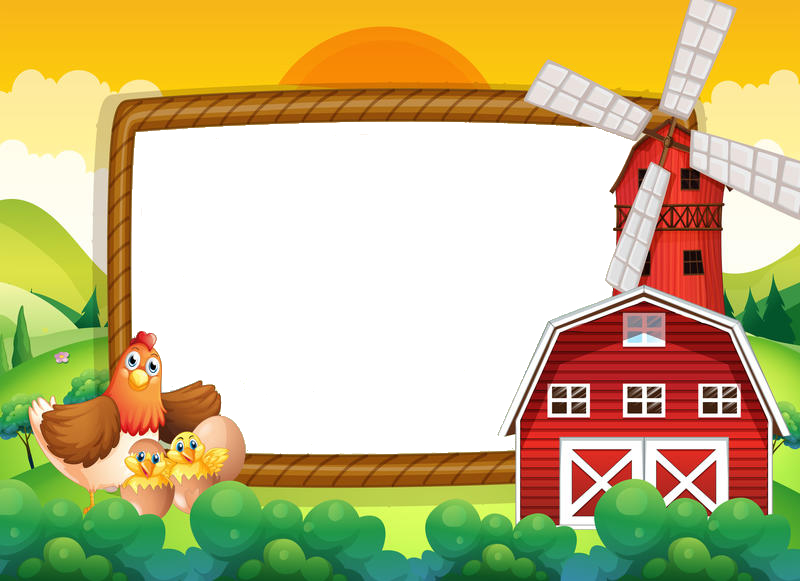 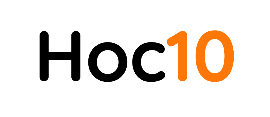 Đọc to từ sau:
Loay hoay
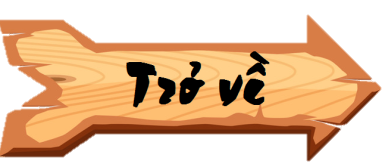 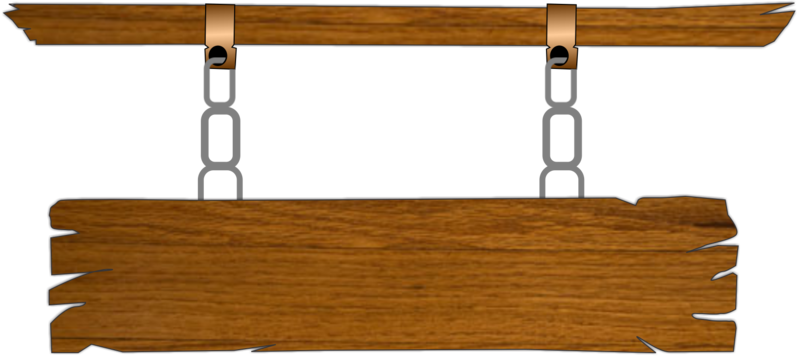 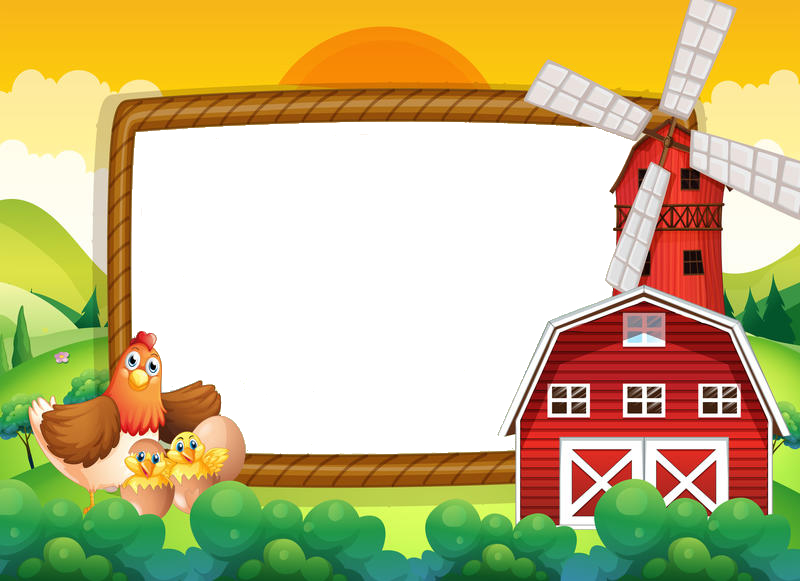 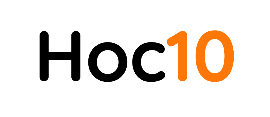 Tìm từ chứa vần oai
Quả xoài , khoai lang...
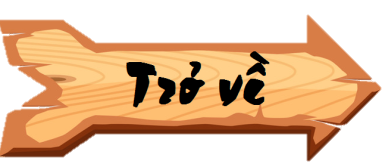 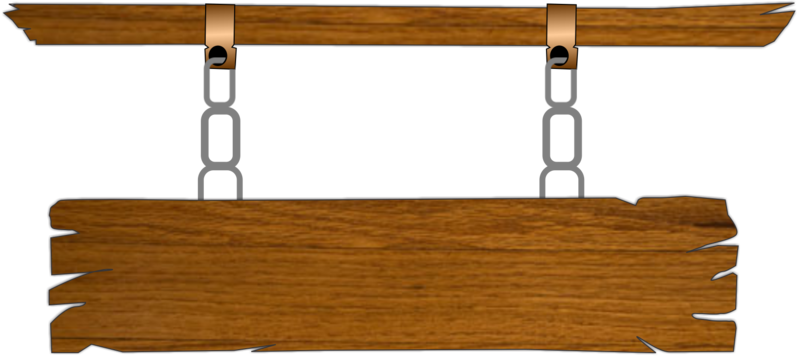 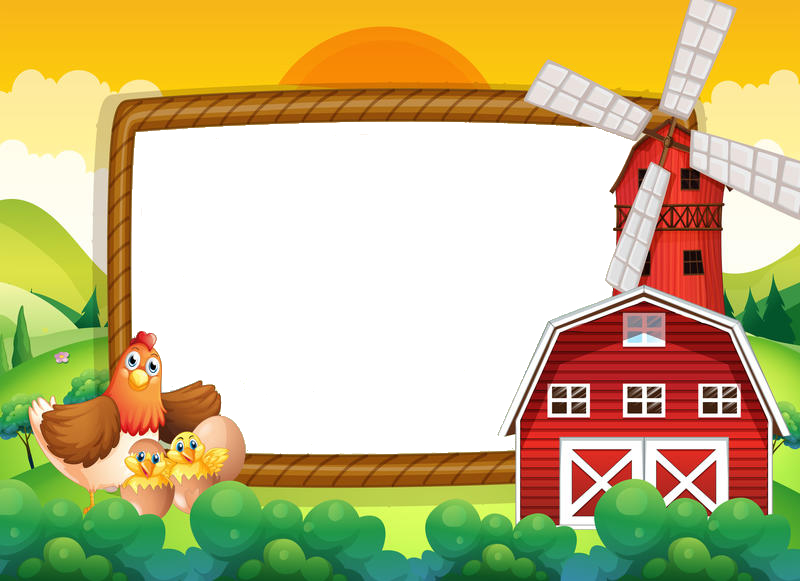 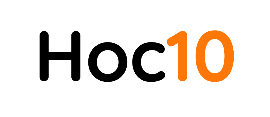 Đọc câu sau: Đúng lúc được nhà vua gắn huân chương,  mèo khoái chí, buột miệng kêu : “Meo”
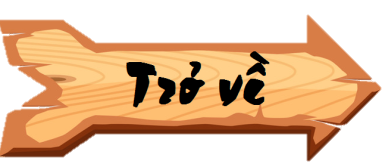 oong
ooc
uyp
oeo
uêu
oao
uyu
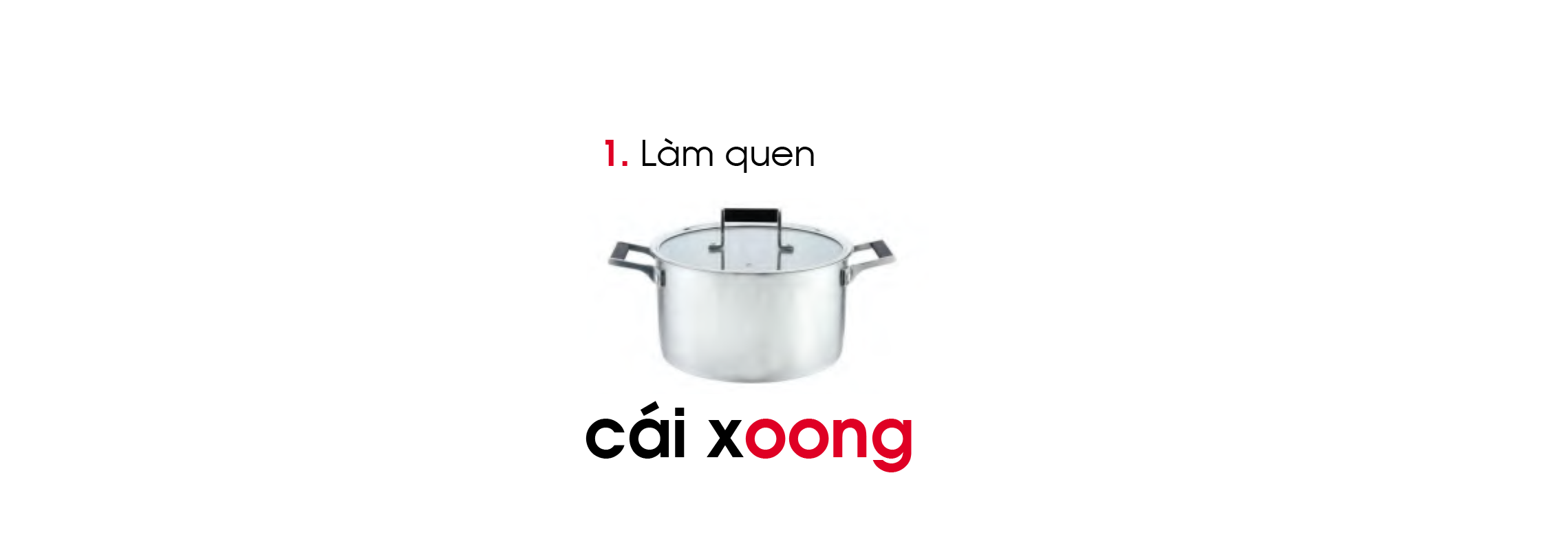 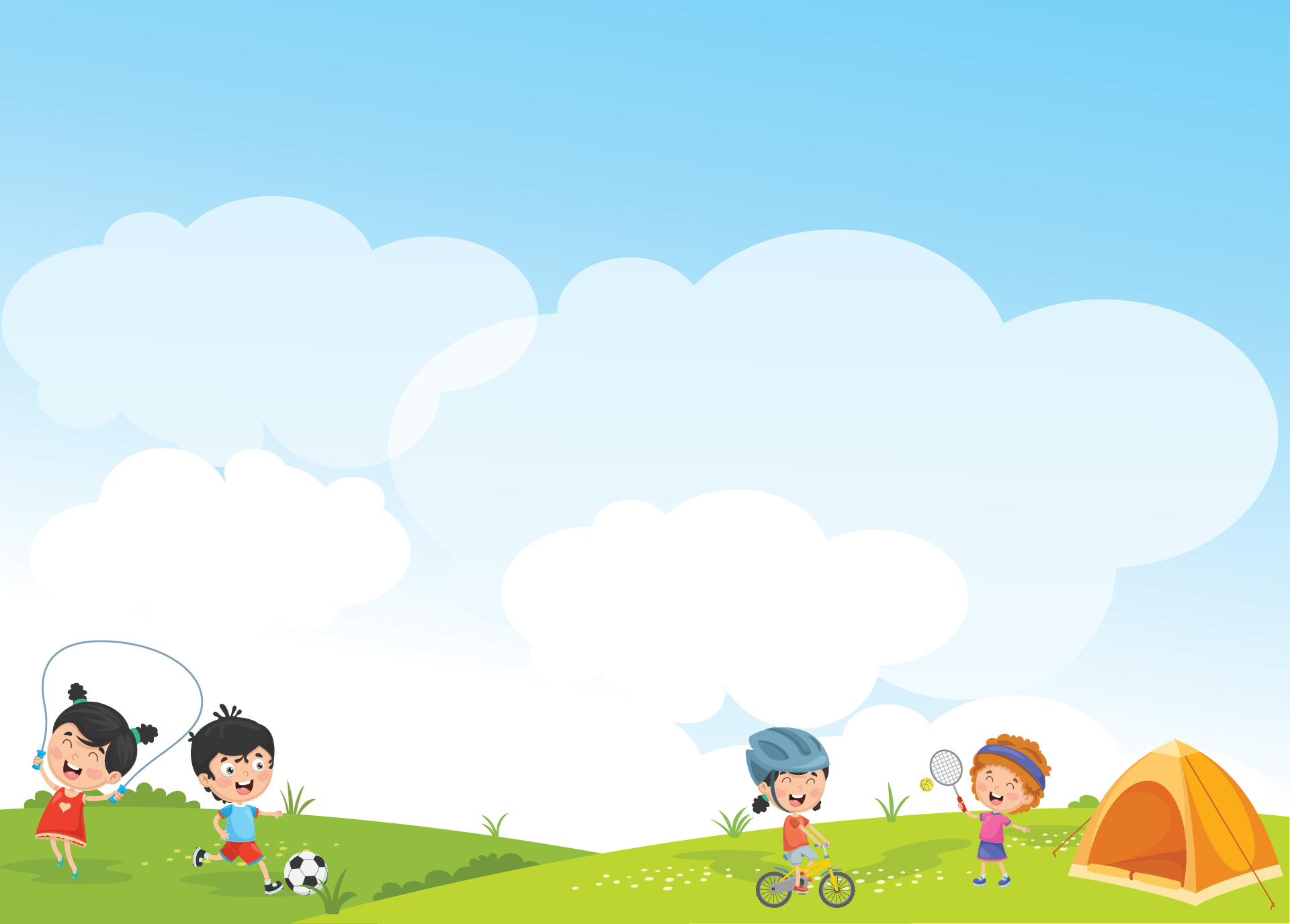 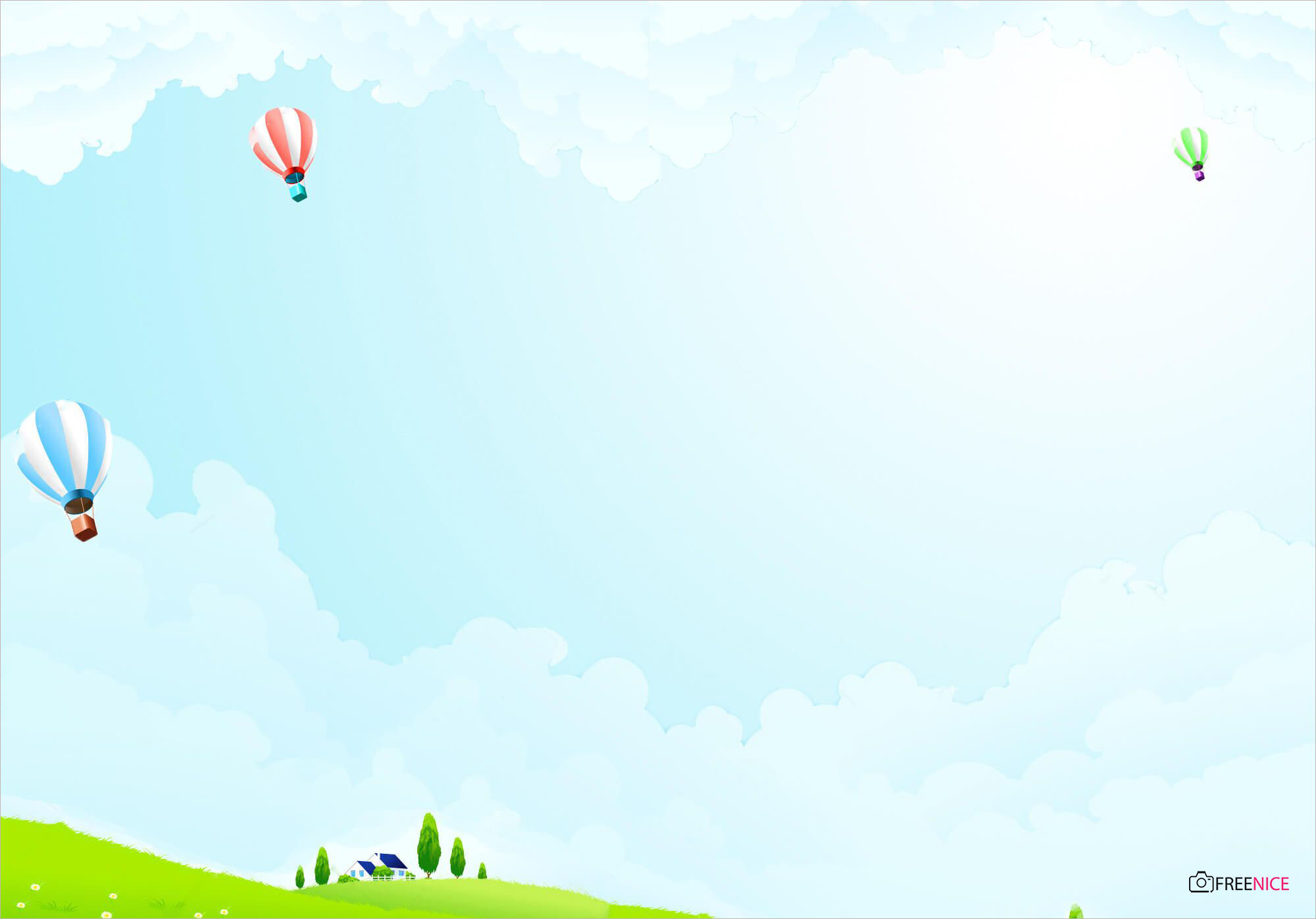 1. Làm quen
oong
oong
xoong
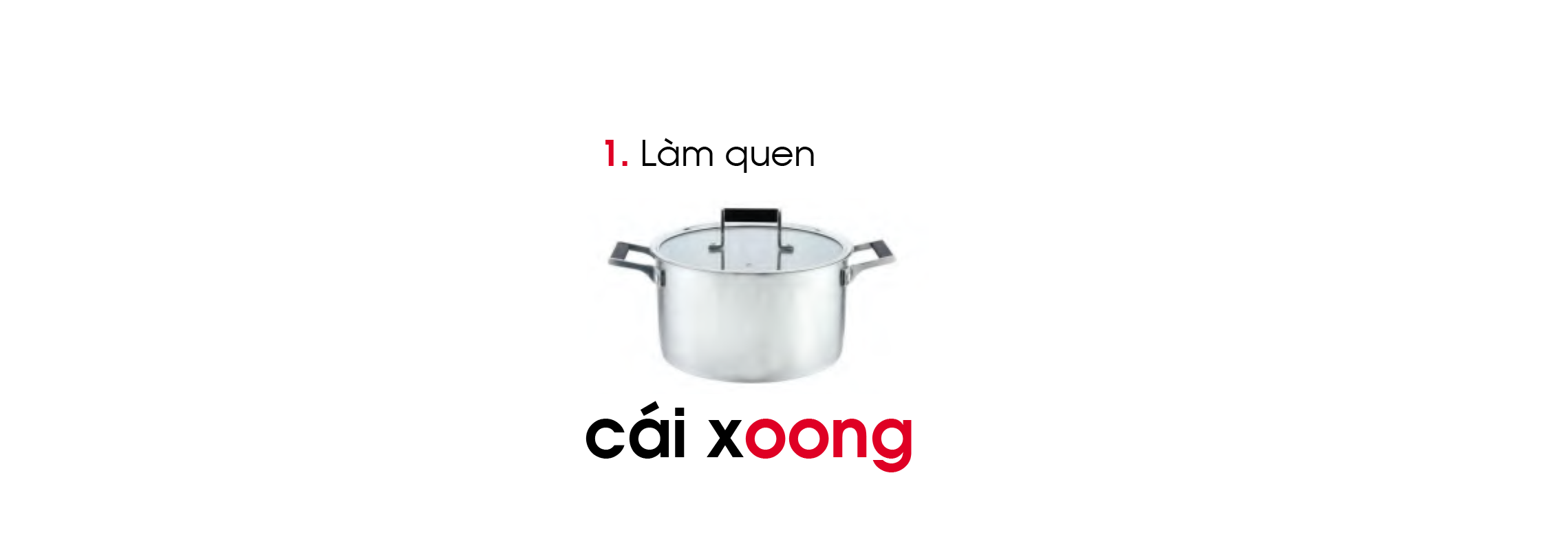 oo
ng
x
oong
(xờ - oong - xoong)
xoong
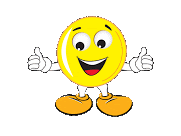 o - ngờ - oong
Cái xoong
oong
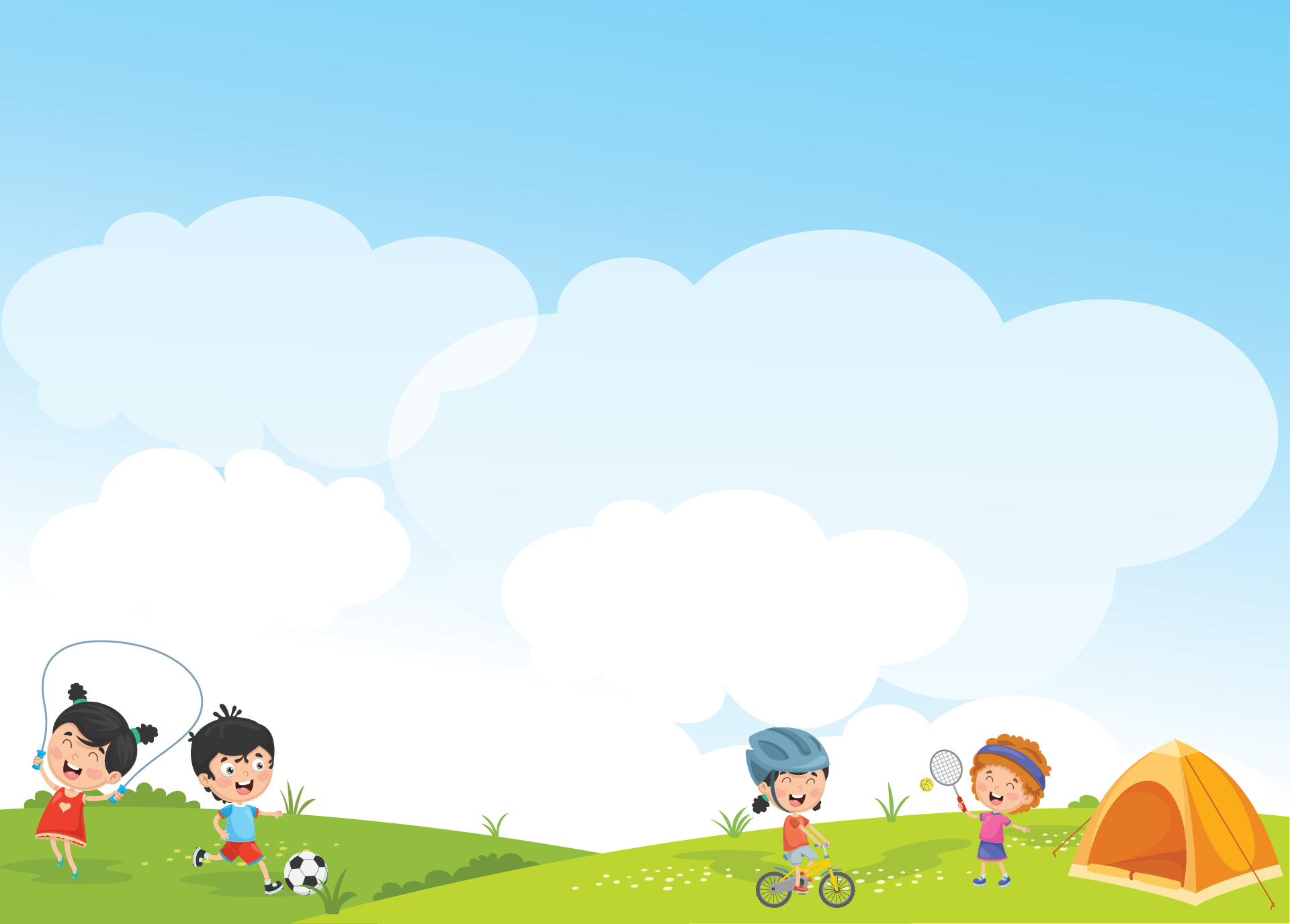 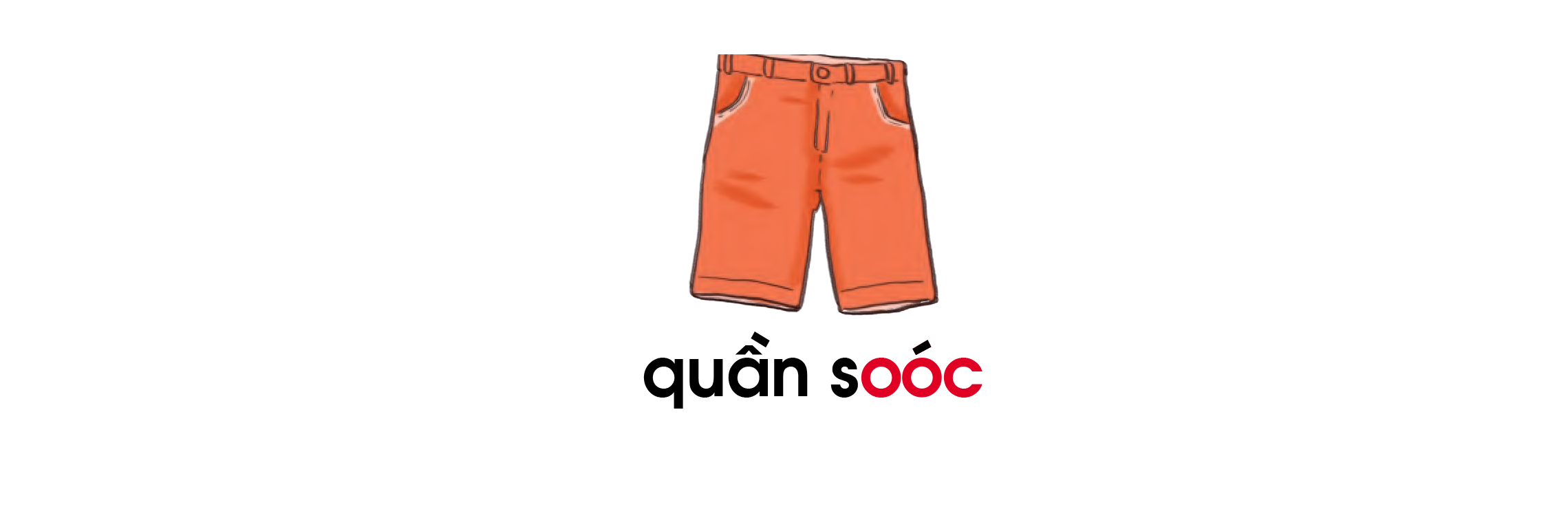 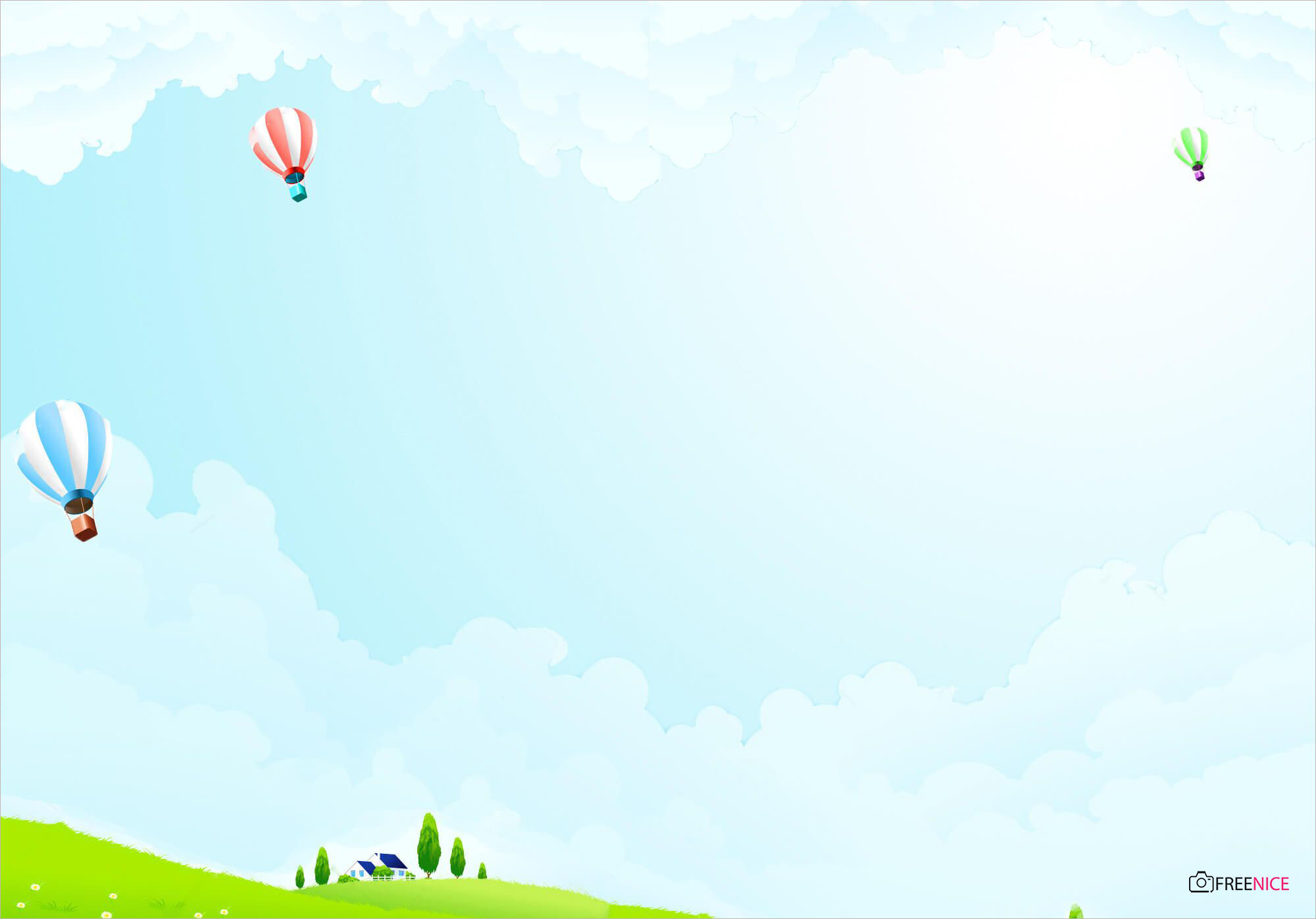 ooc
ooc
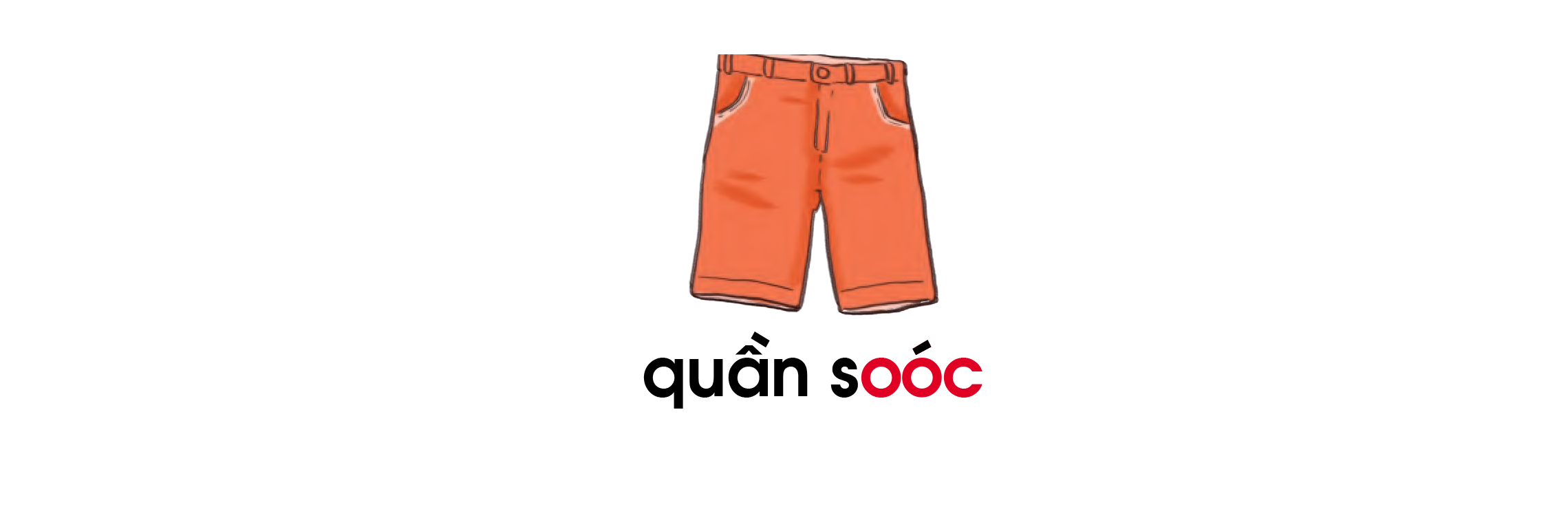 soóc
oo
c
s
oóc
(sờ - ooc - soóc)
soóc
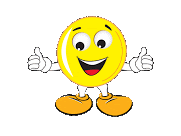 o - cờ - oóc
quần soóc
oóc
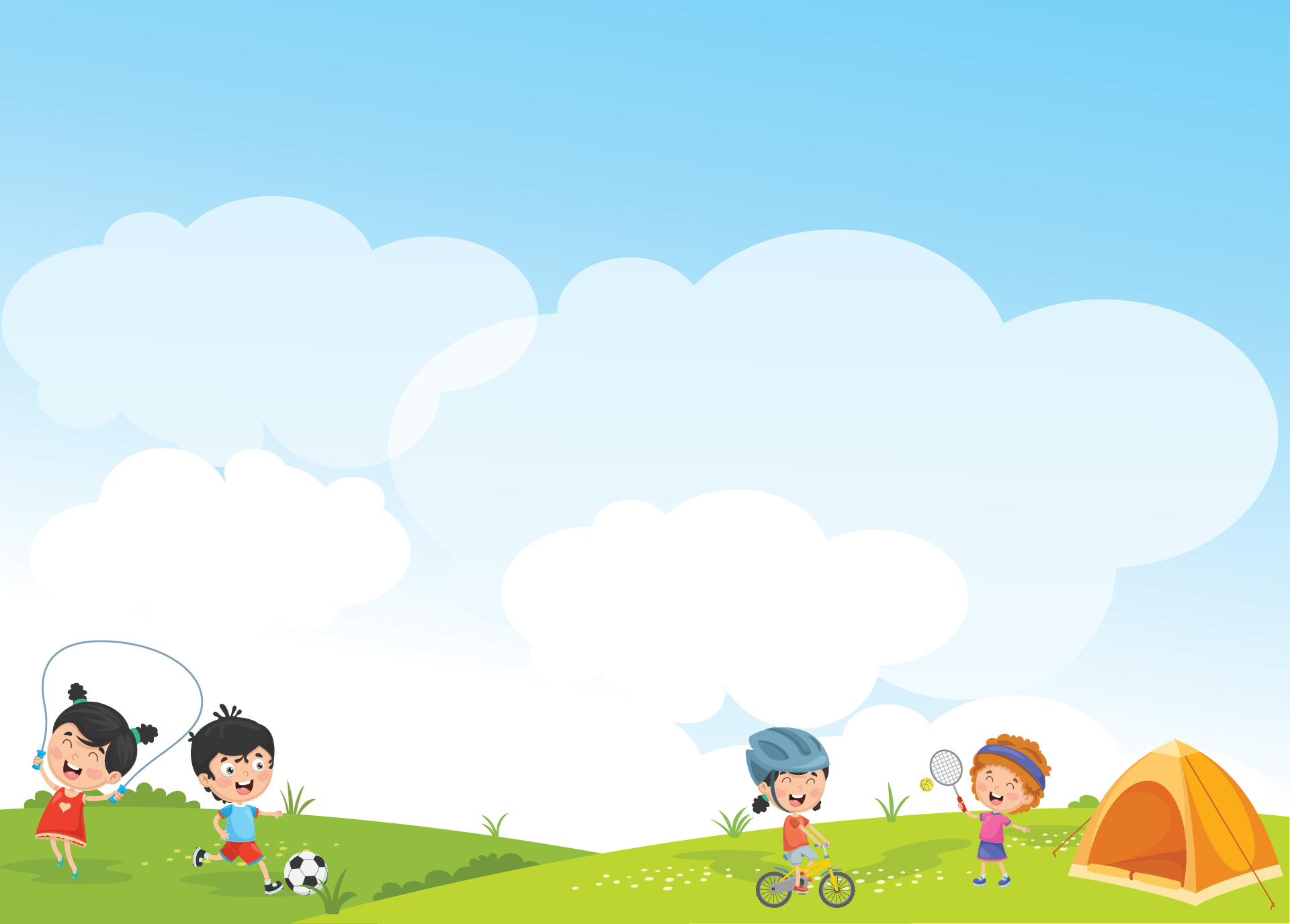 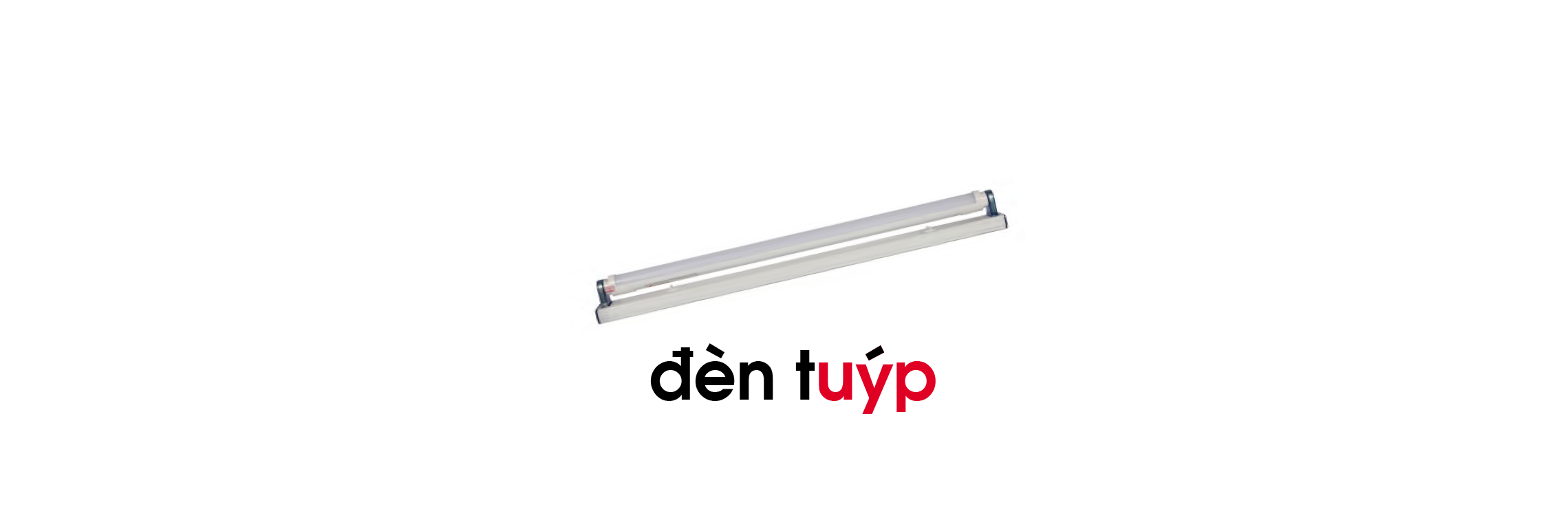 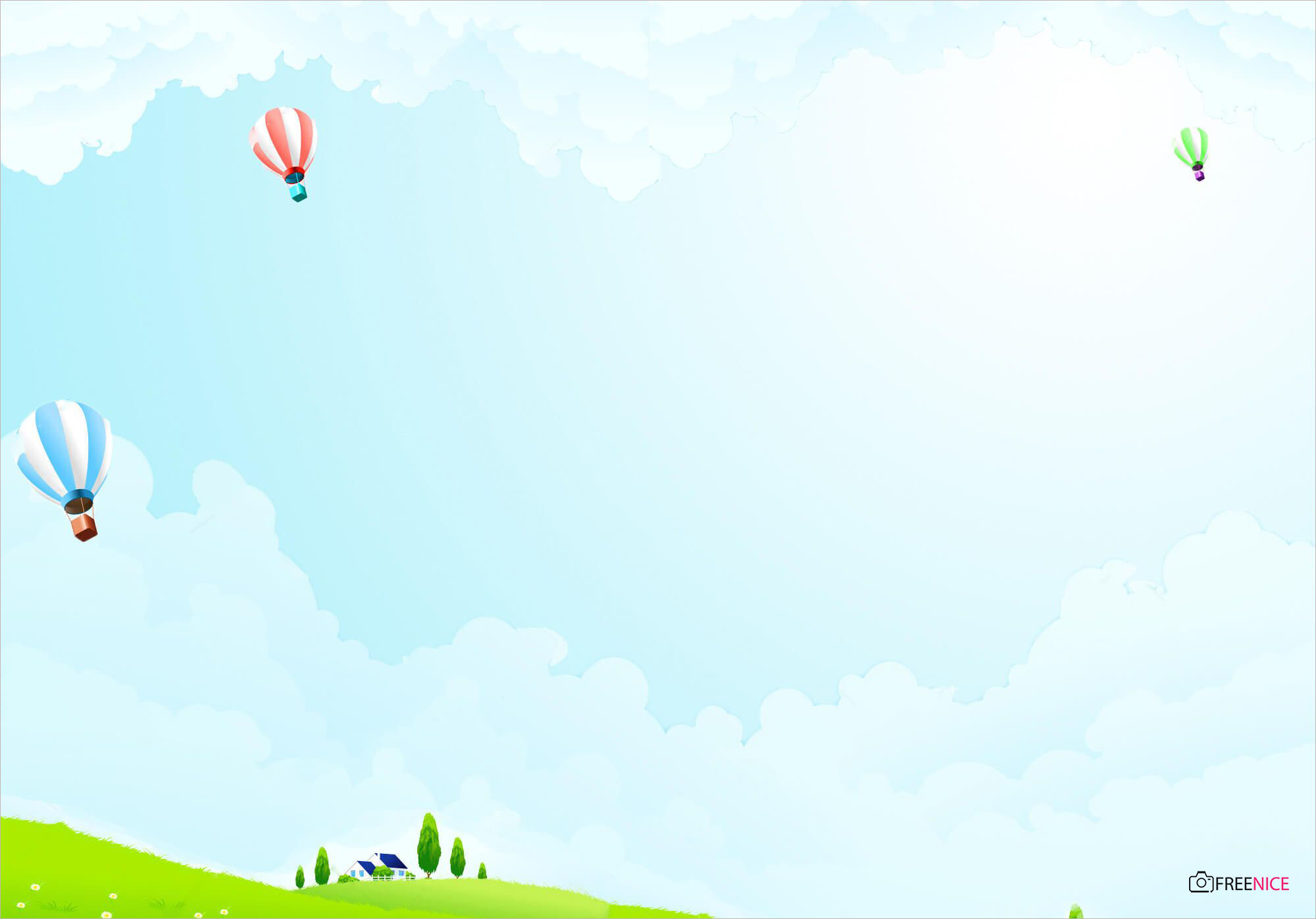 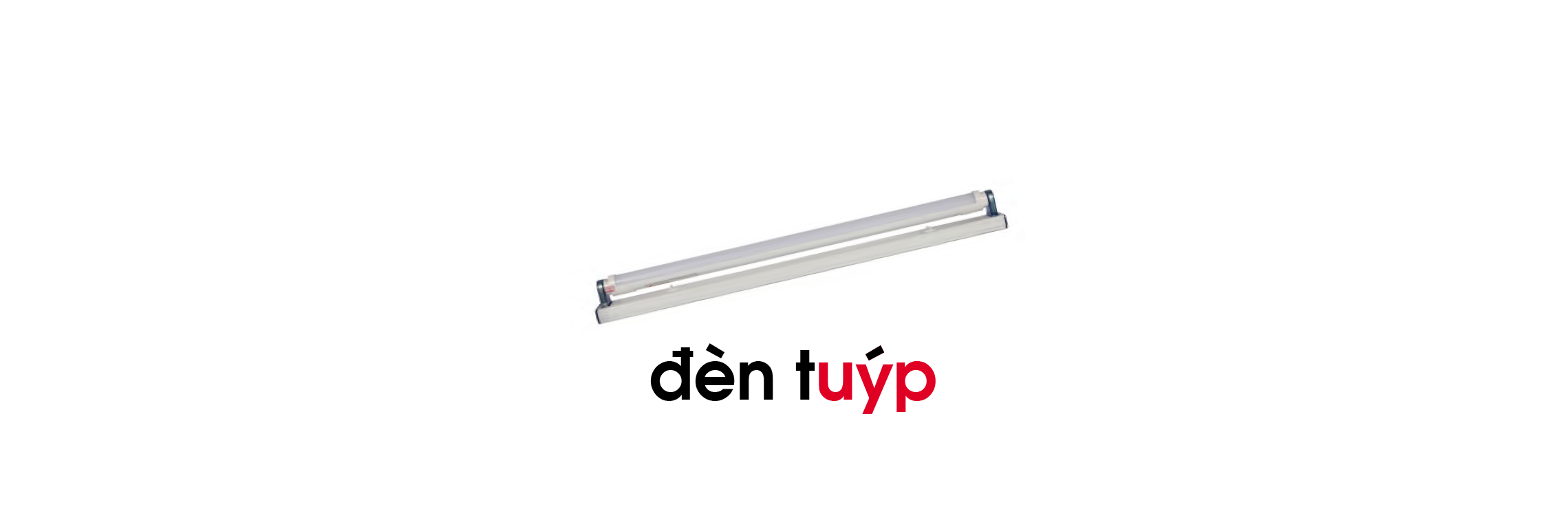 uyp
tuýp
uyp
uy
p
t
uýp
(tờ - uyp - tuýp)
đèn tuýp
uýp
tuýp
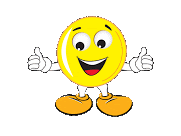 uy - pờ - uýp
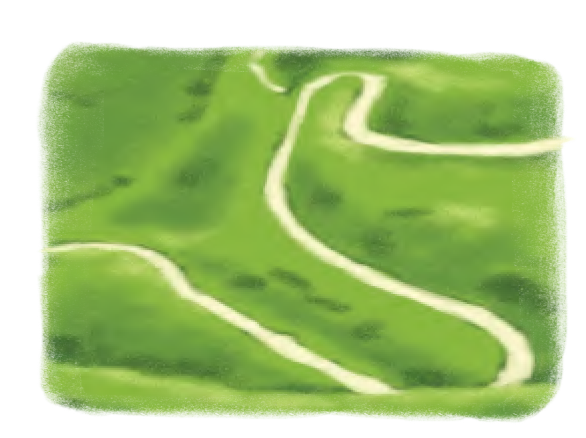 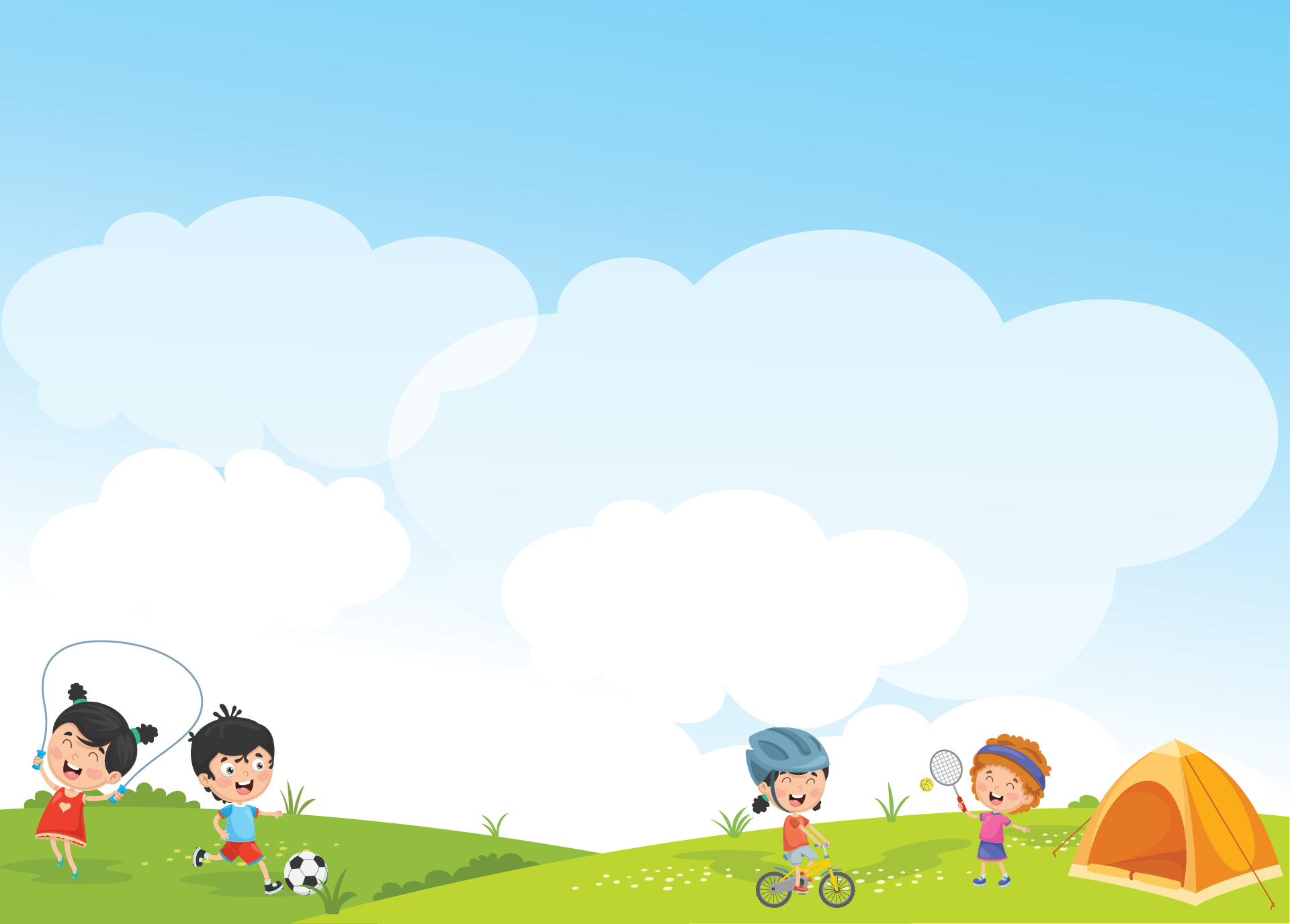 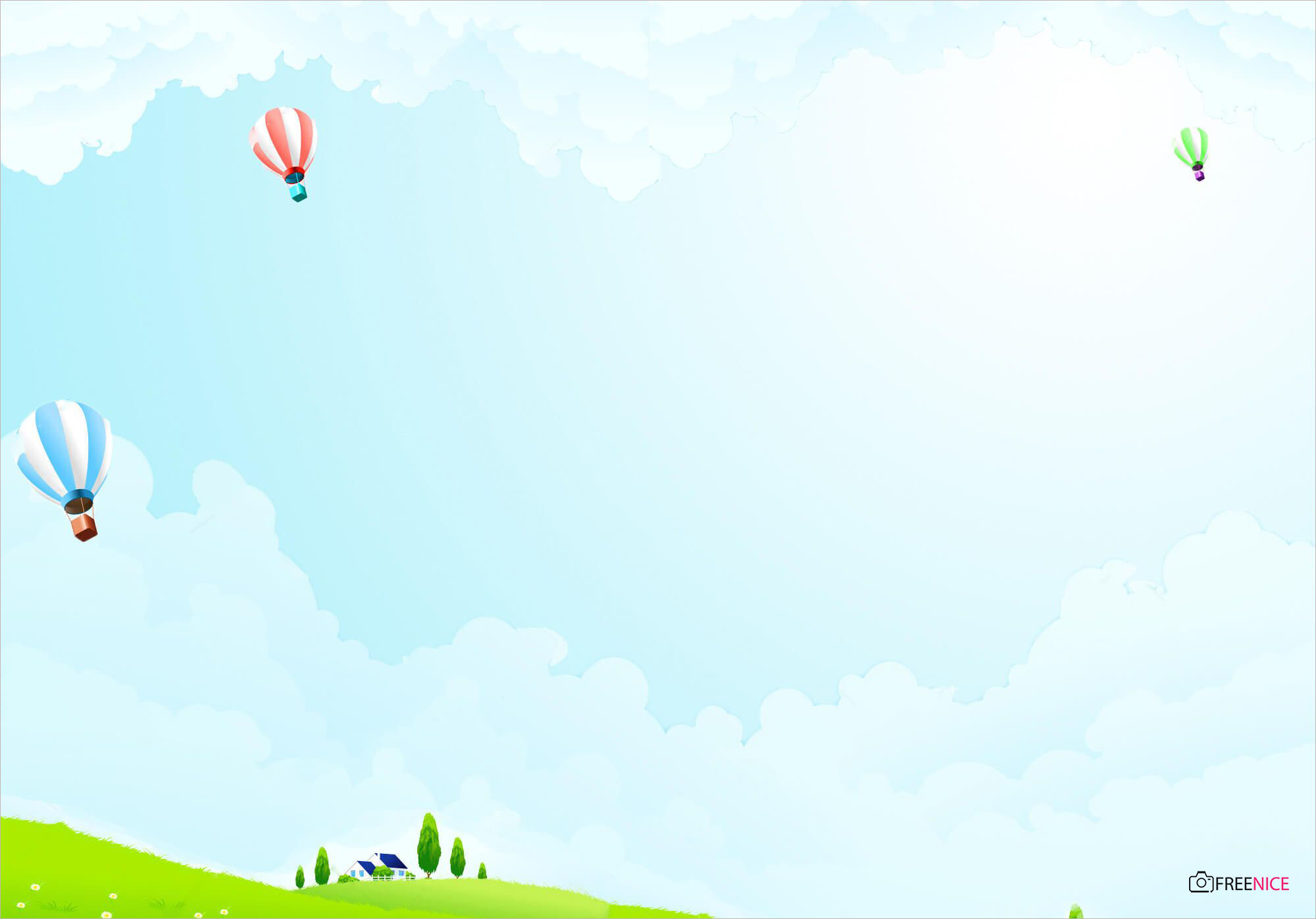 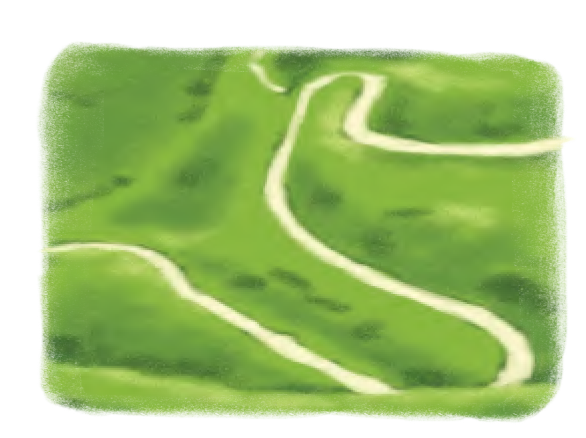 oeo
oeo
ngoèo
oe
o
ng
oèo
(ngờ – oeo – ngoeo – huyền – ngoèo)
ngoằn ngoèo
oèo
ngoèo
o - e - oeo
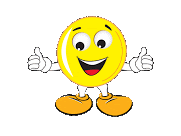 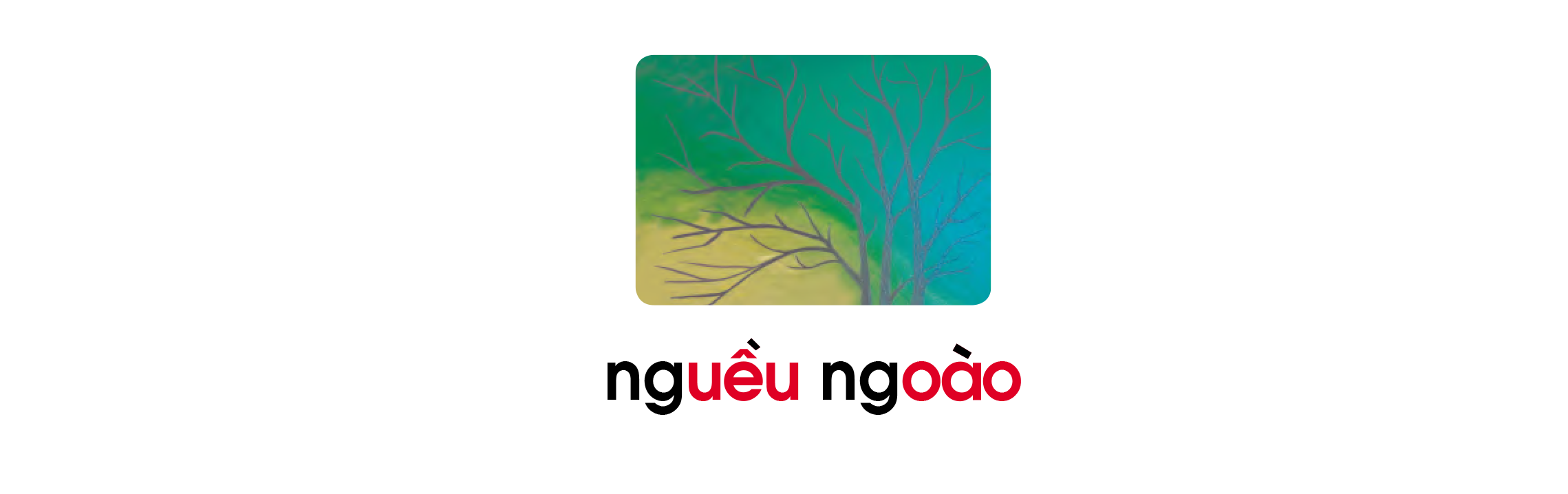 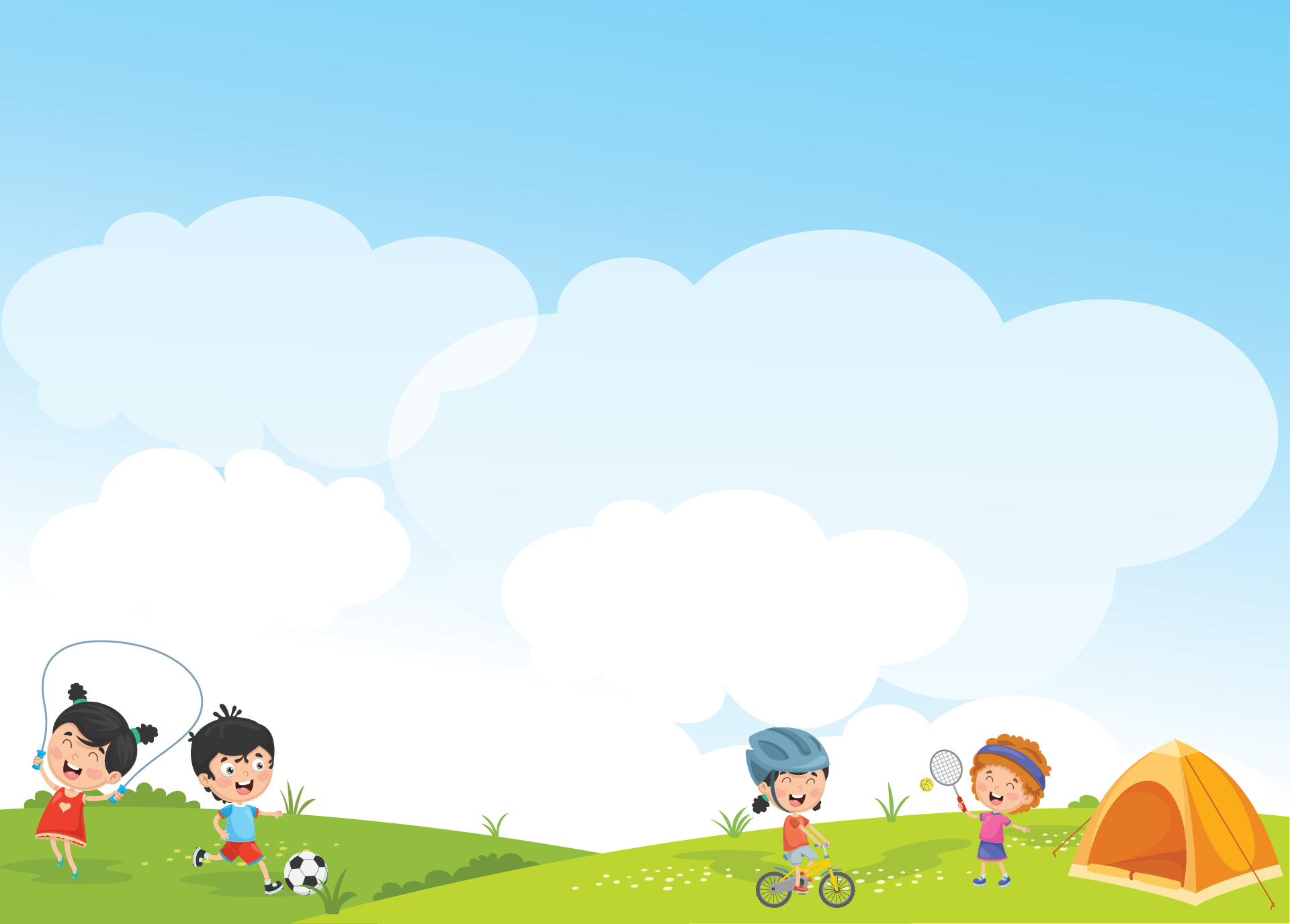 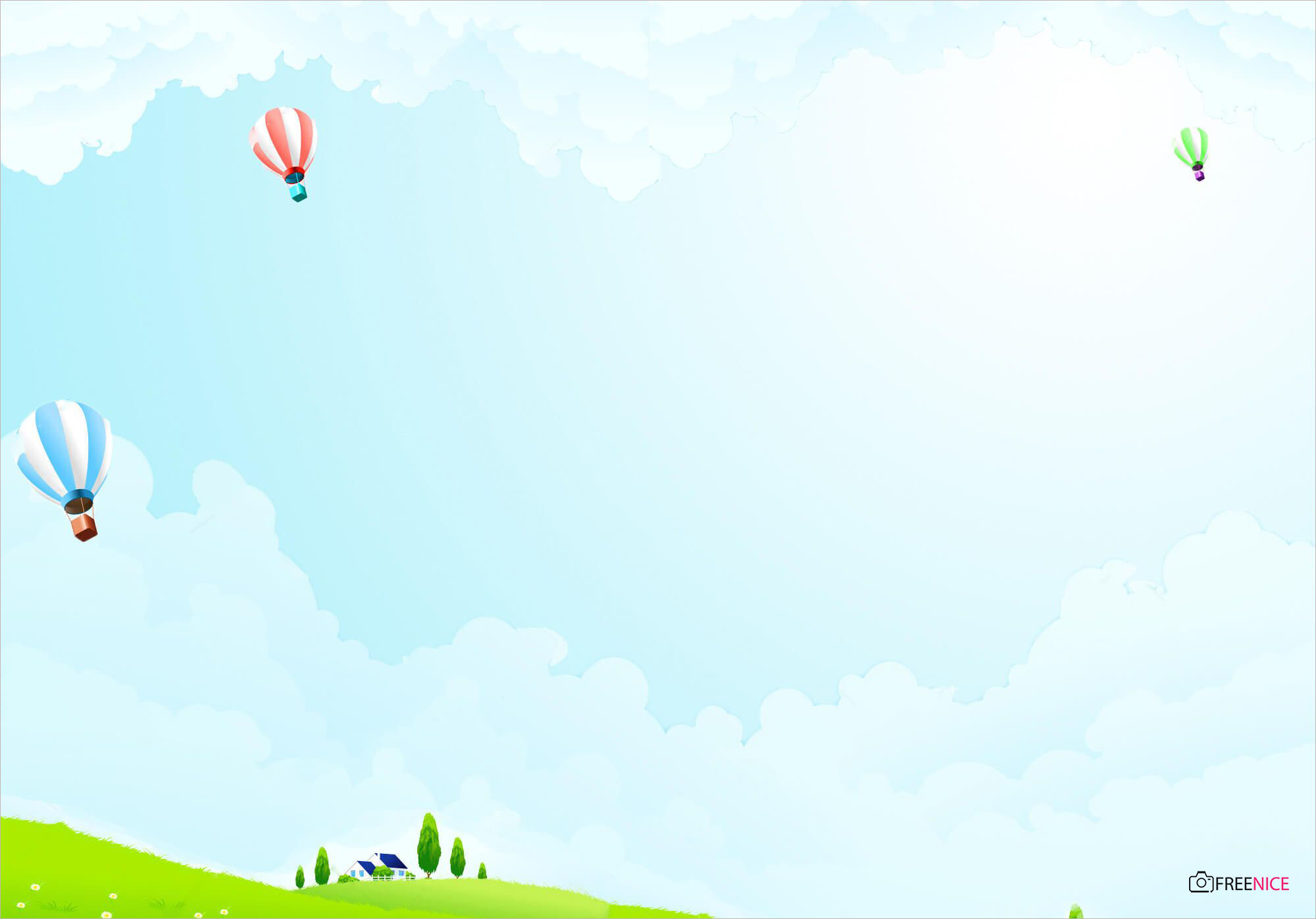 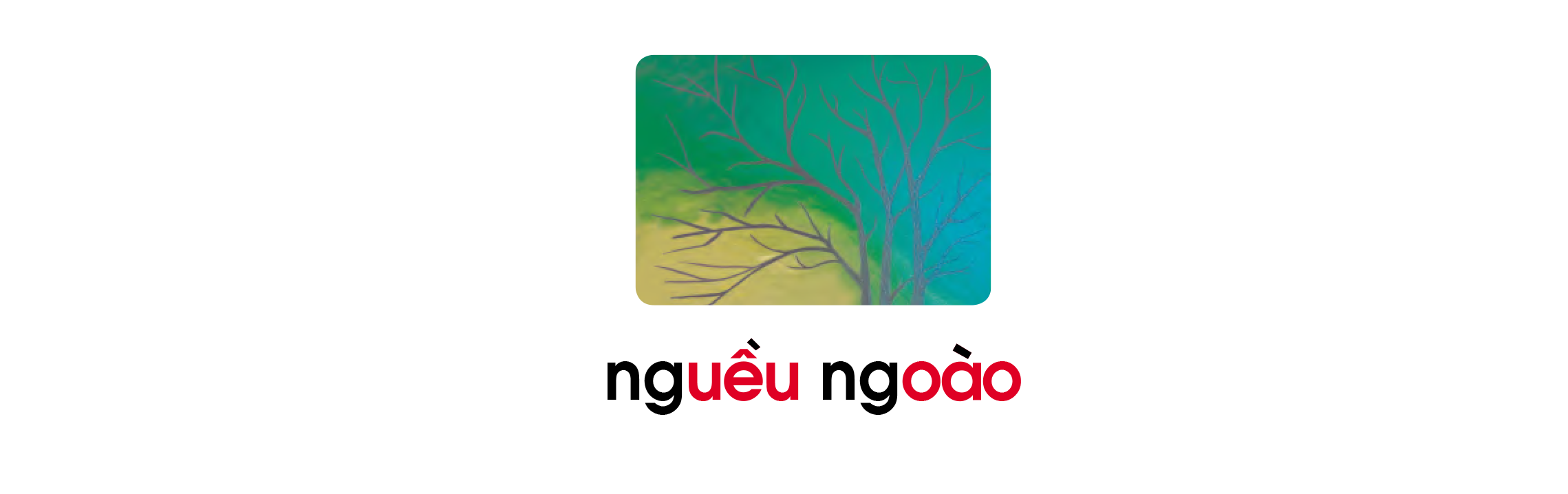 uêu
uêu
nguều
uê
u
ng
uều
(ngờ - uêu – nguêu- huyền-nguều)
uều
nguều ngoào
nguều
u - a - oao
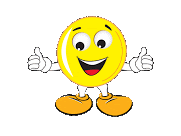 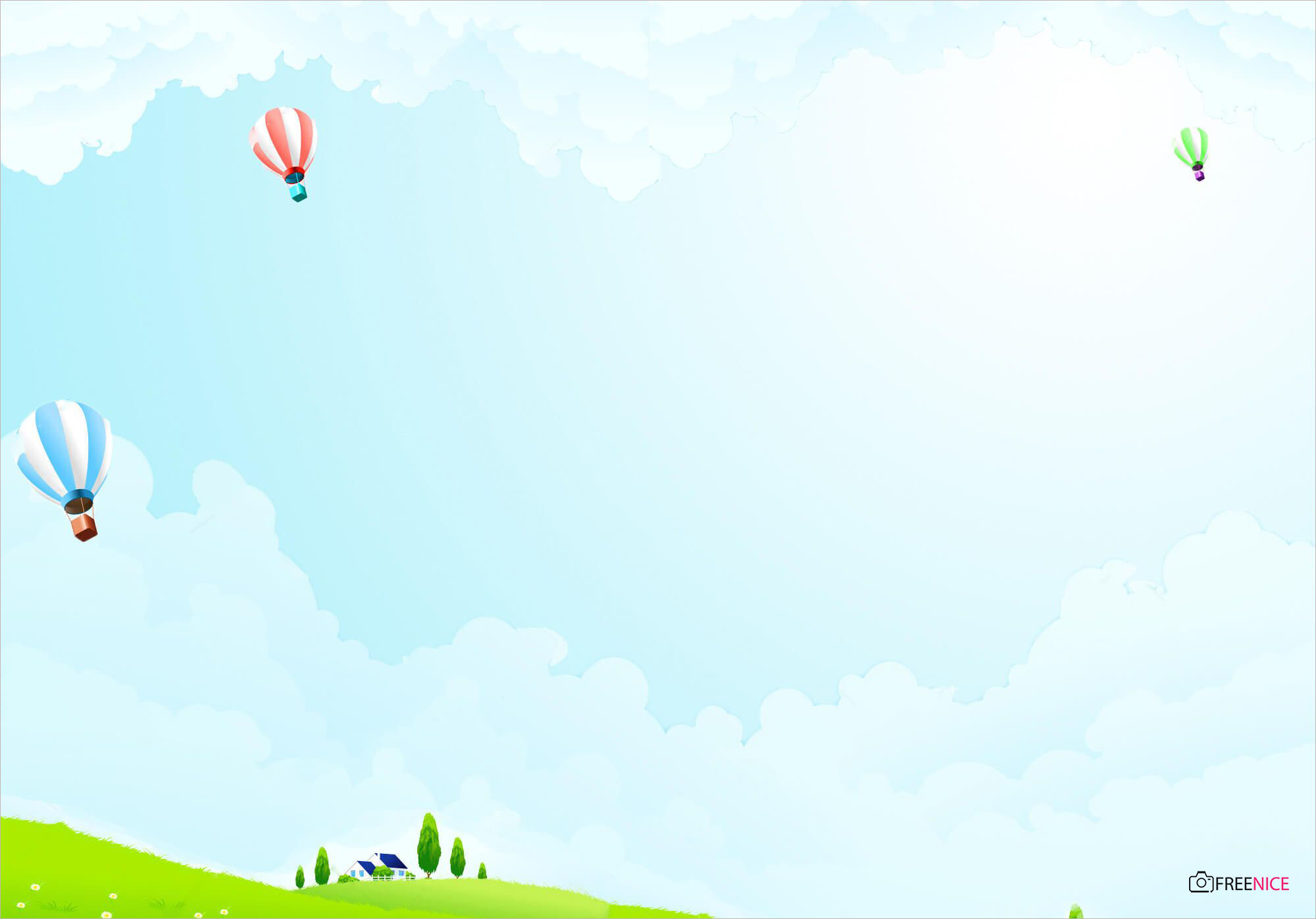 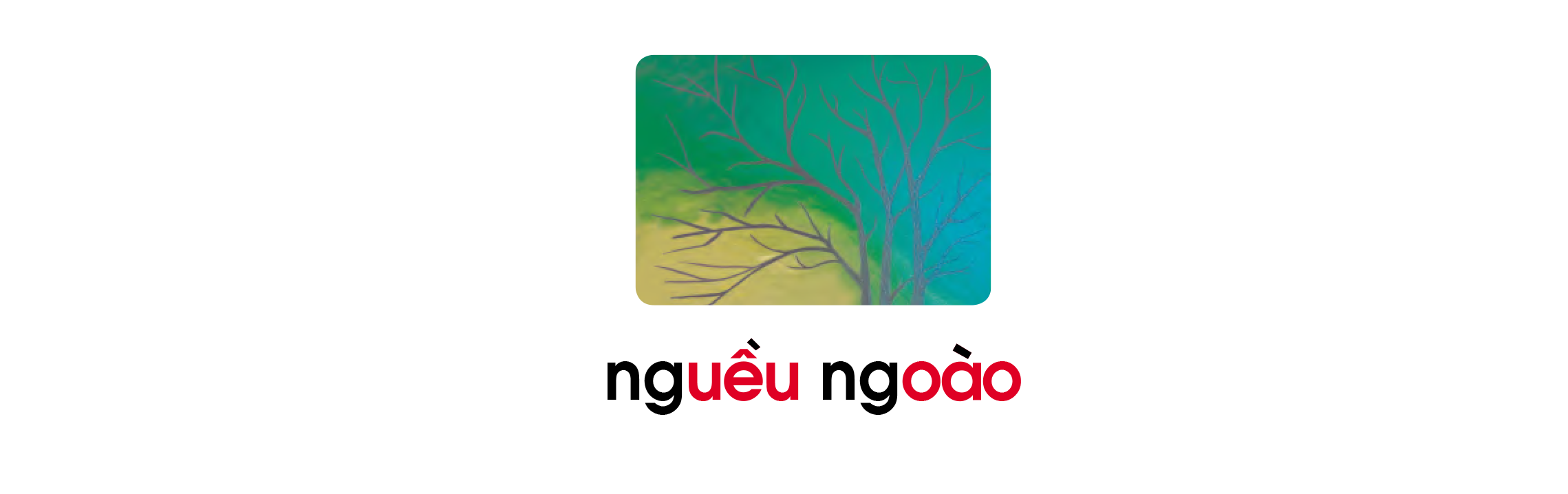 oao
oao
ngoào
oa
o
oào
ng
(ngờ – oao – ngoao – huyền – ngoào)
oào
nguều ngoào
ngoào
o - a - oao
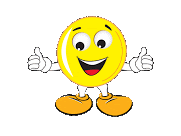 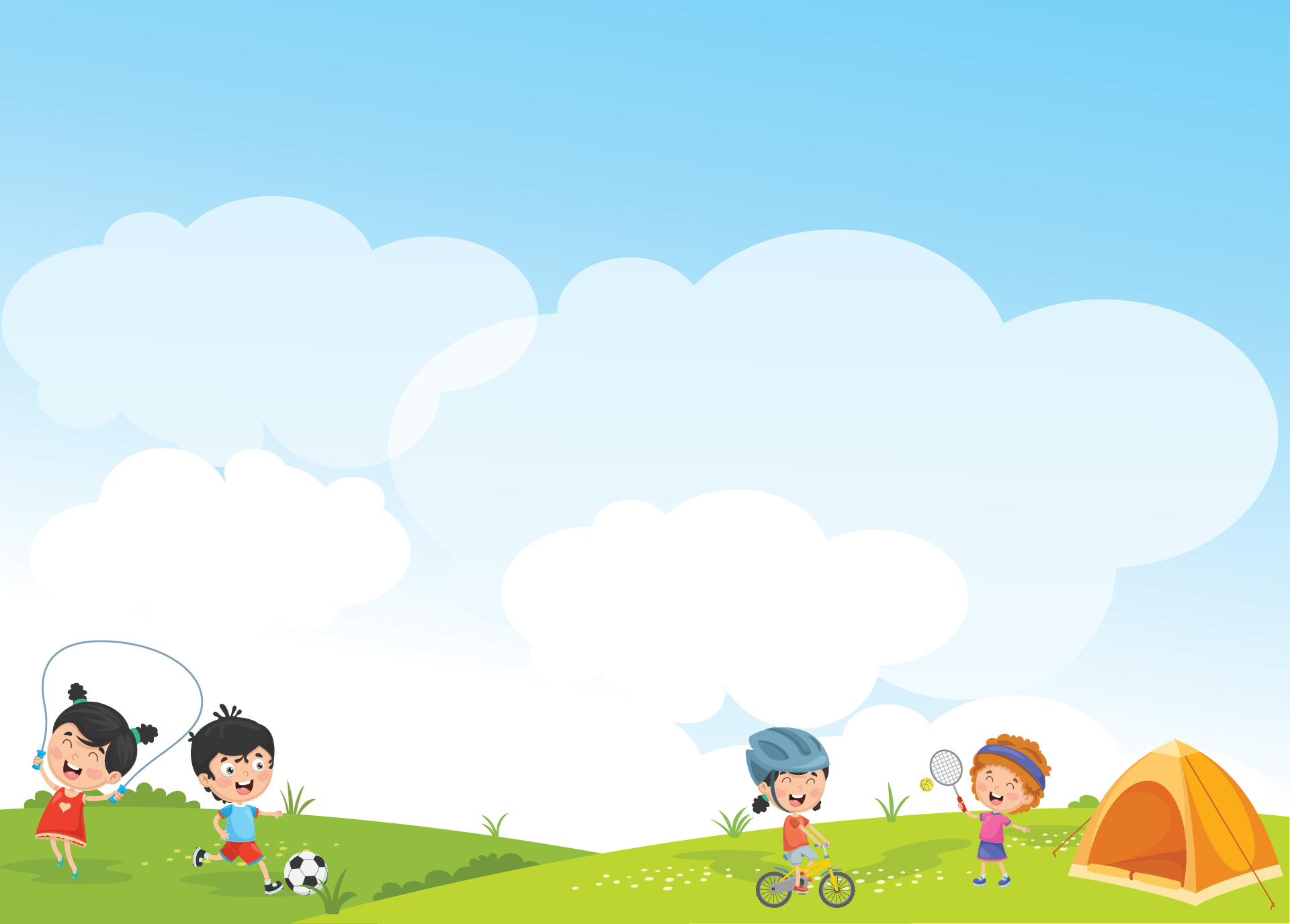 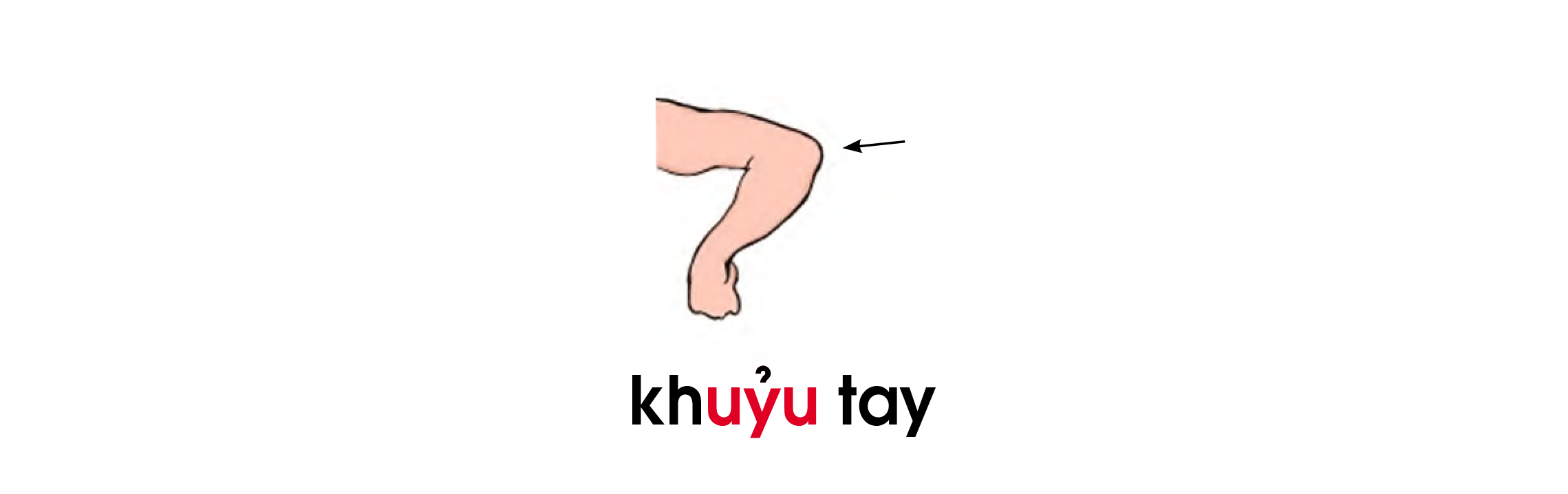 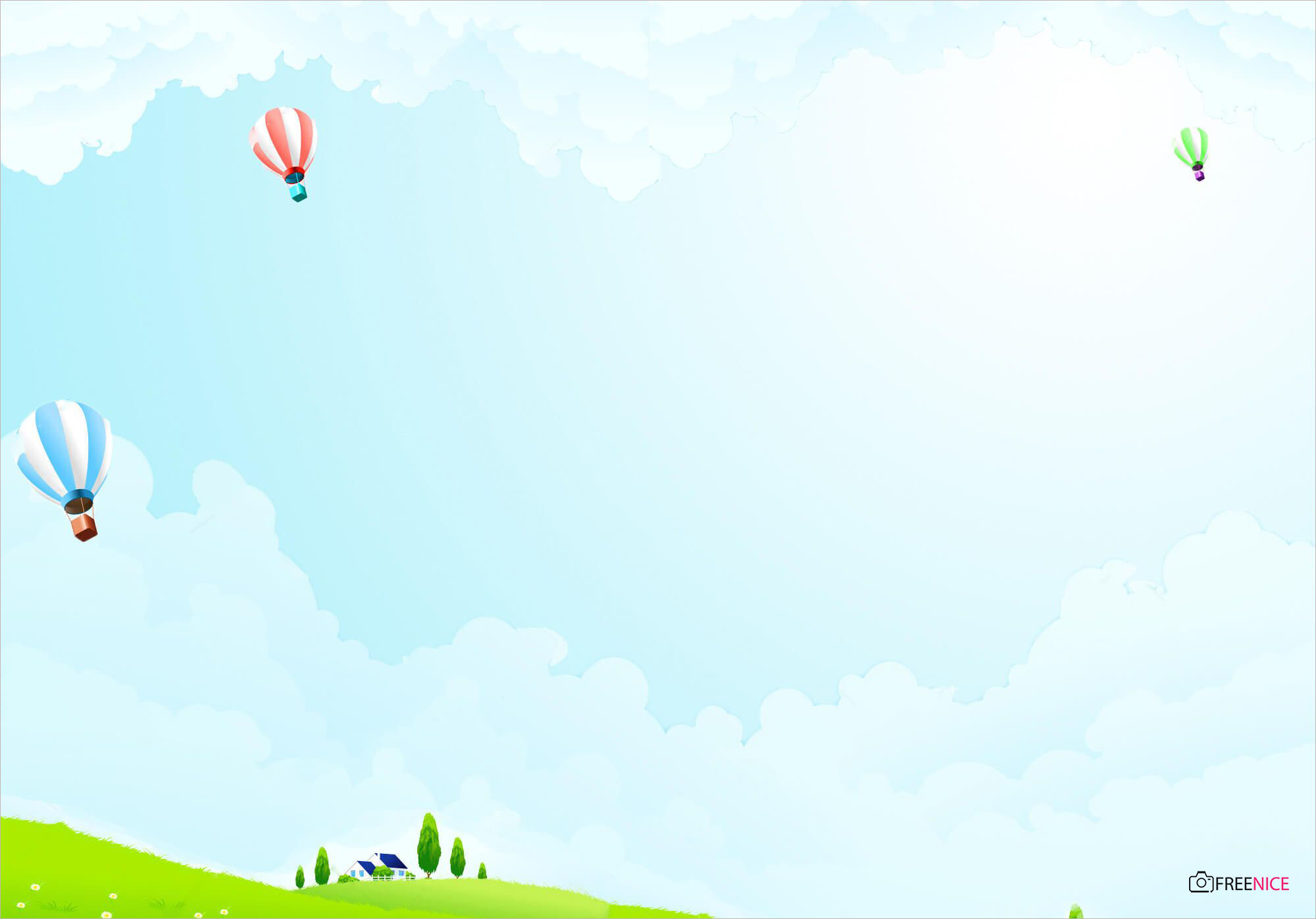 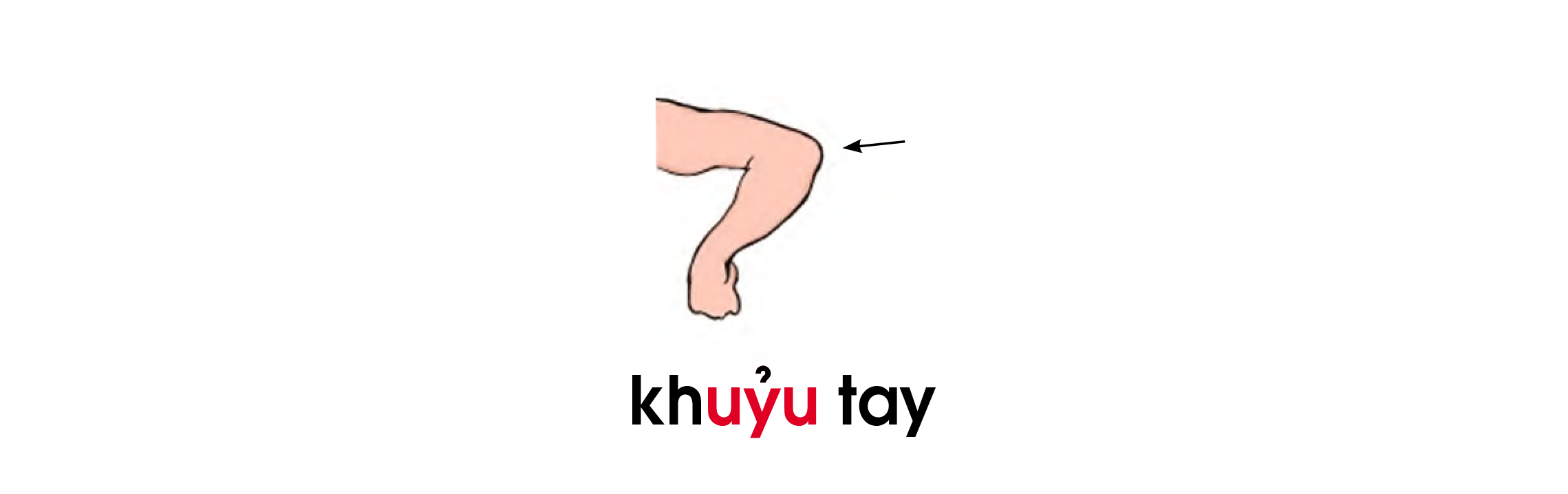 uyu
uyu
khuỷu
uy
u
uỷu
kh
(khờ – uyu – khuyu – hỏi – khuỷu)
khuỷu tay
uỷu
khuỷu
u - y - uyu
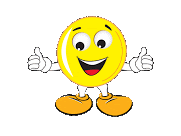 So sánh
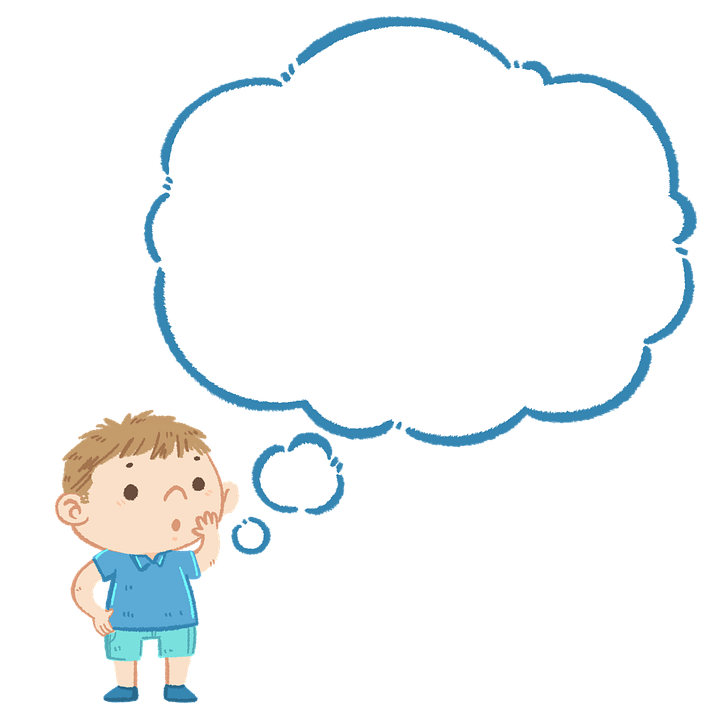 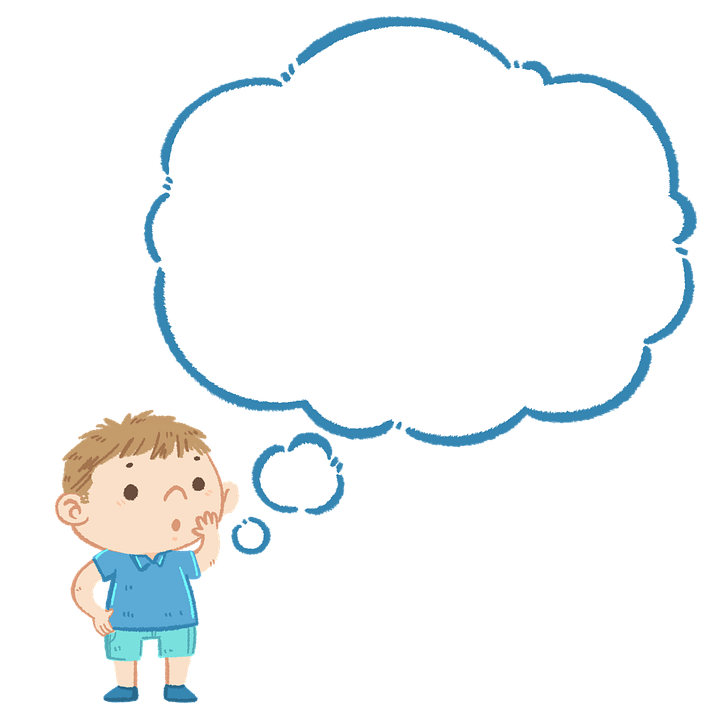 oong
oo
ooc
oo
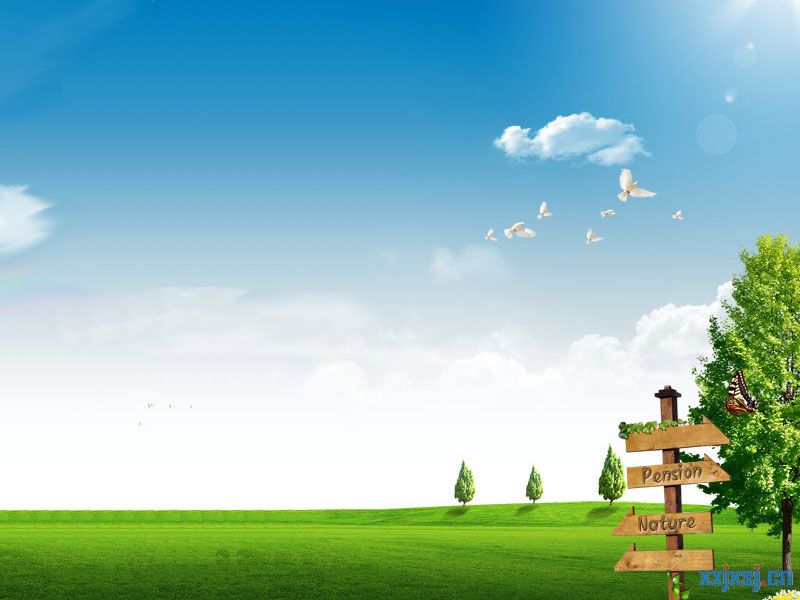 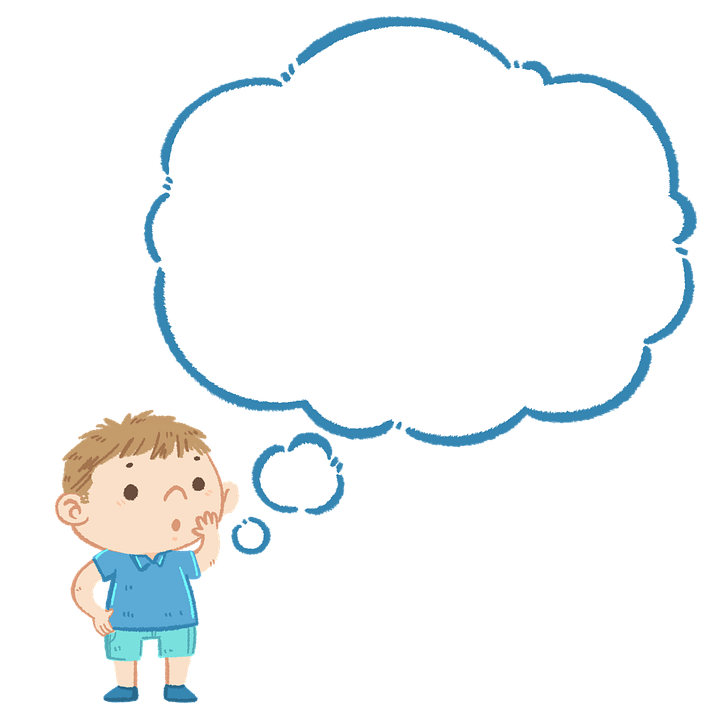 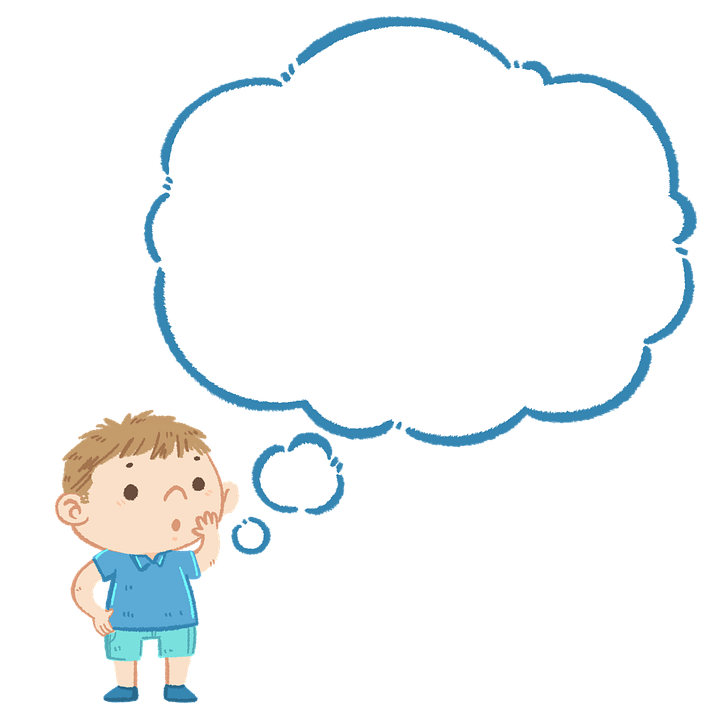 uyu
uy
uyp
uy
CÀI BẢNG CÀI
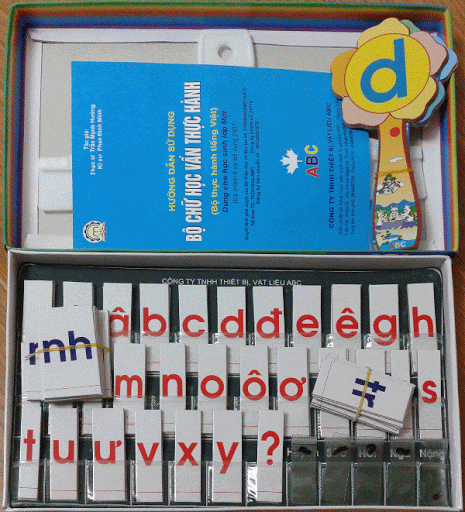 ooc
uyp
oong
quần soóc
đèn tuýp
cái xoong
uêu, oao
uyu
oeo
ngoằn ngoèo
khuỷu tay
nguều ngoào
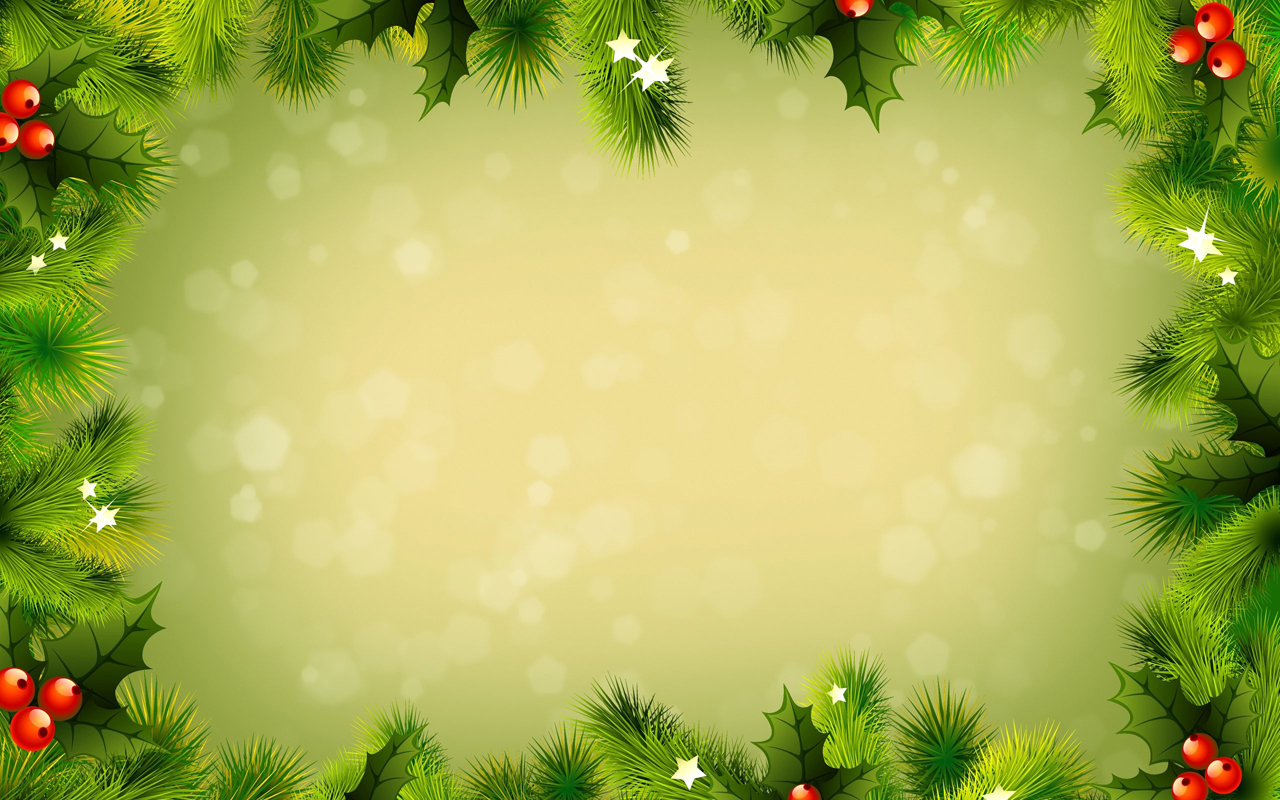 THƯ GIÃN
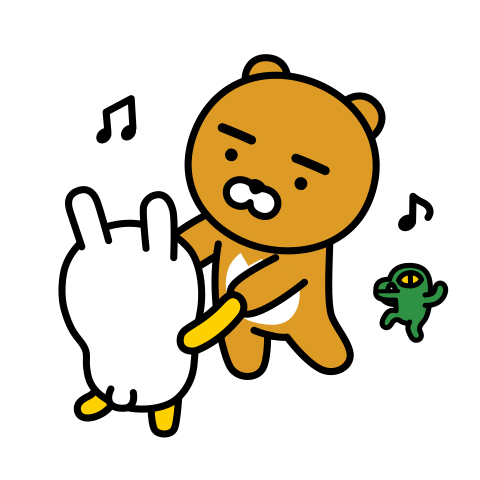 2.Tiếng nào có vần oap ? Tiếng nào có vần uâng?
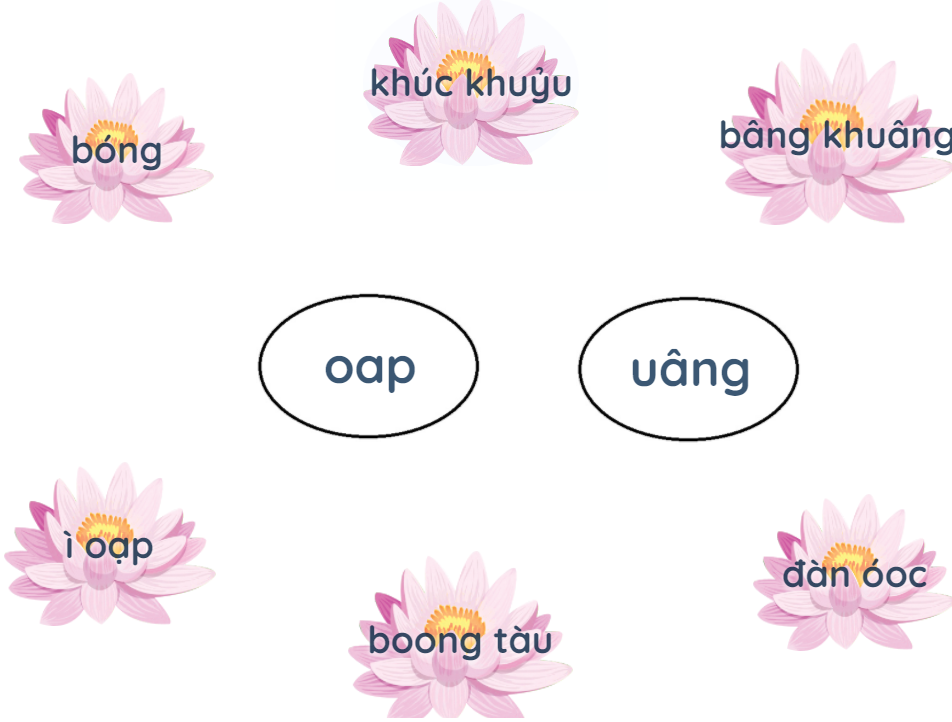 QUAN SÁT
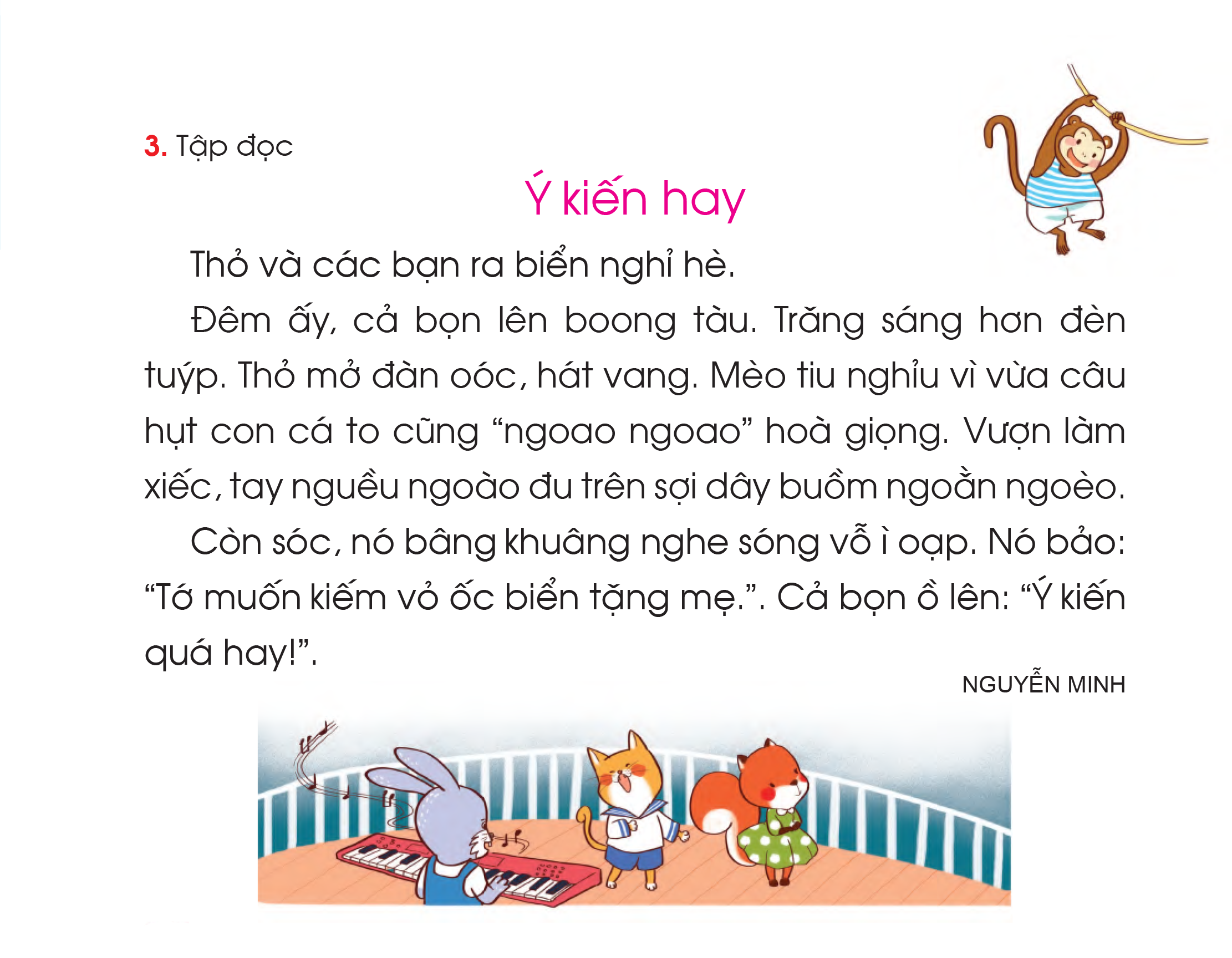 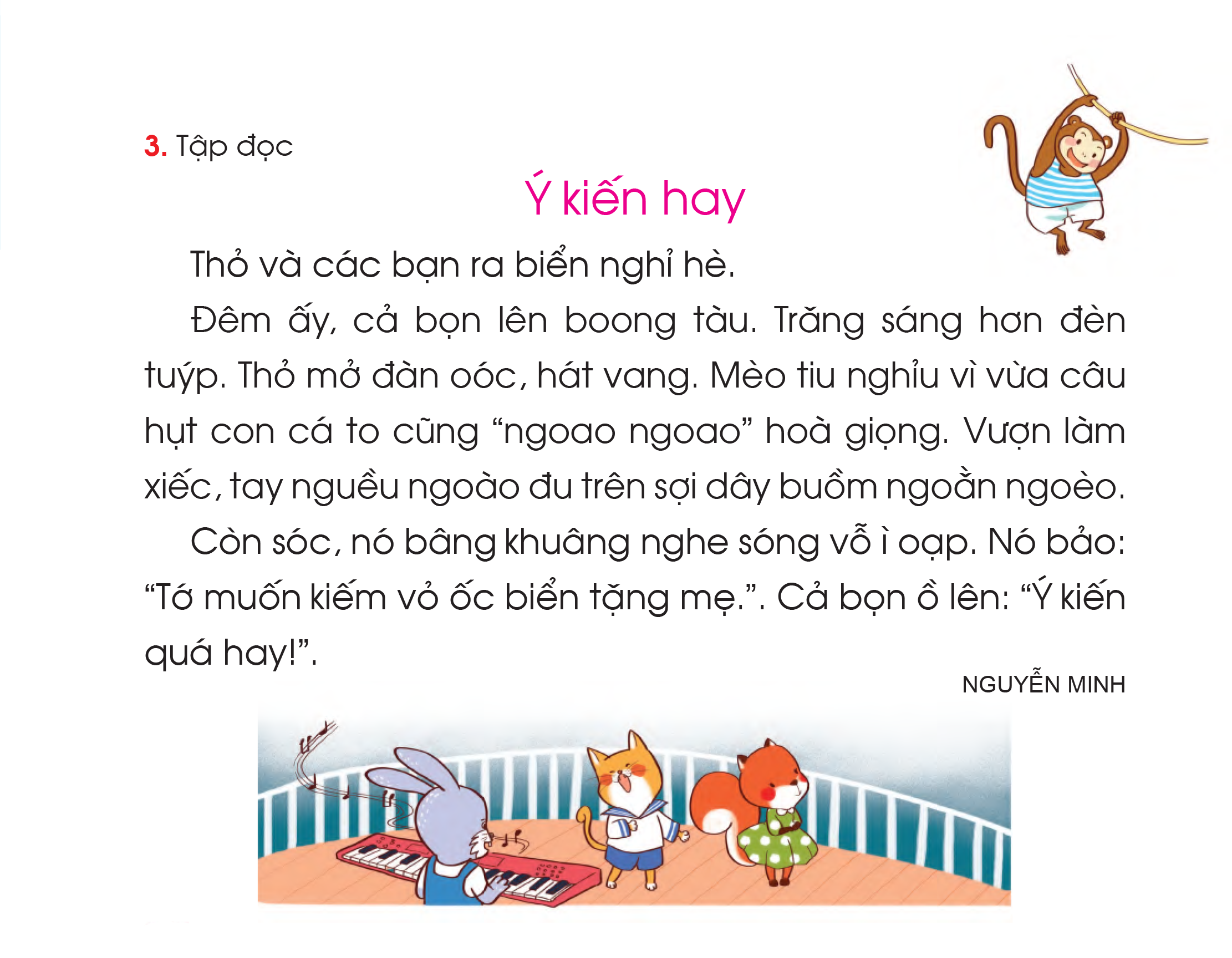 Giải nghĩa từ
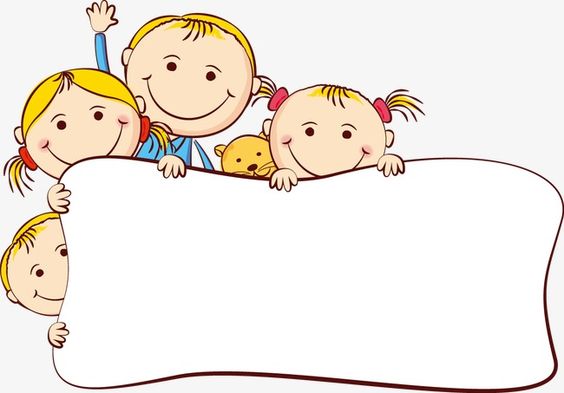 Kiếm: Tìm kiếm
Tiu nghỉu: Buồn bã, thất vọng vì điều xảy ra trái với dự tính
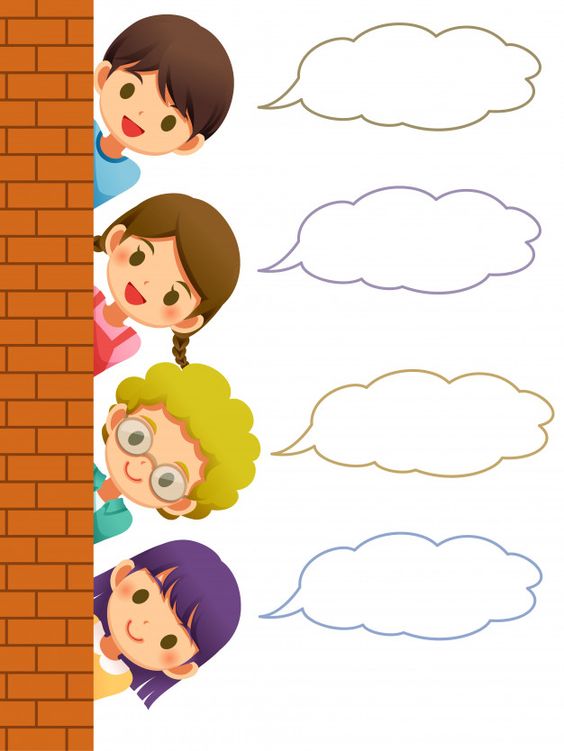 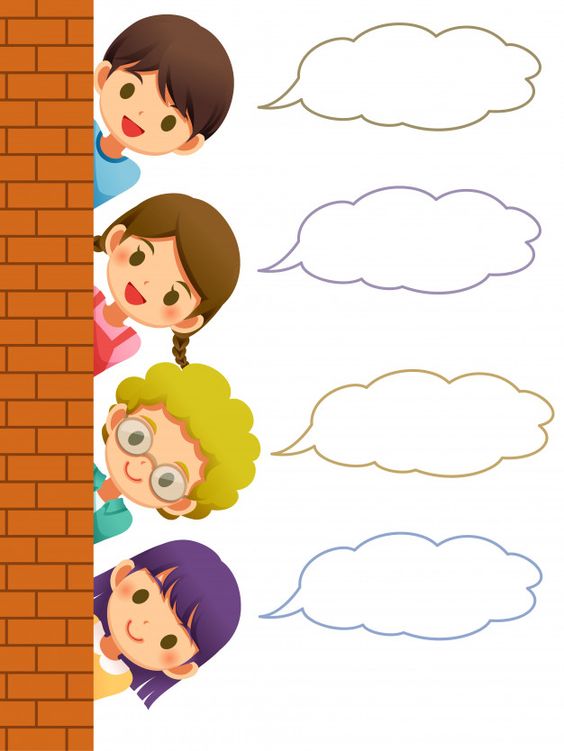 Boong tàu
Ngoằn ngoèo
Đèn tuýp
Đàn oóc
Bâng khuâng
Tiu nghỉu
Sóng vỗ         ì oạp
Ngoao ngoao
Kiếm vỏ ốc biển
Nguều ngoào
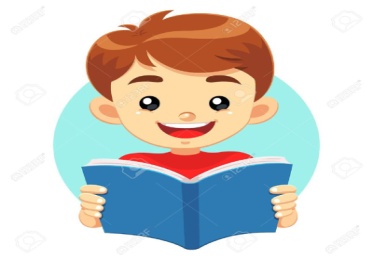 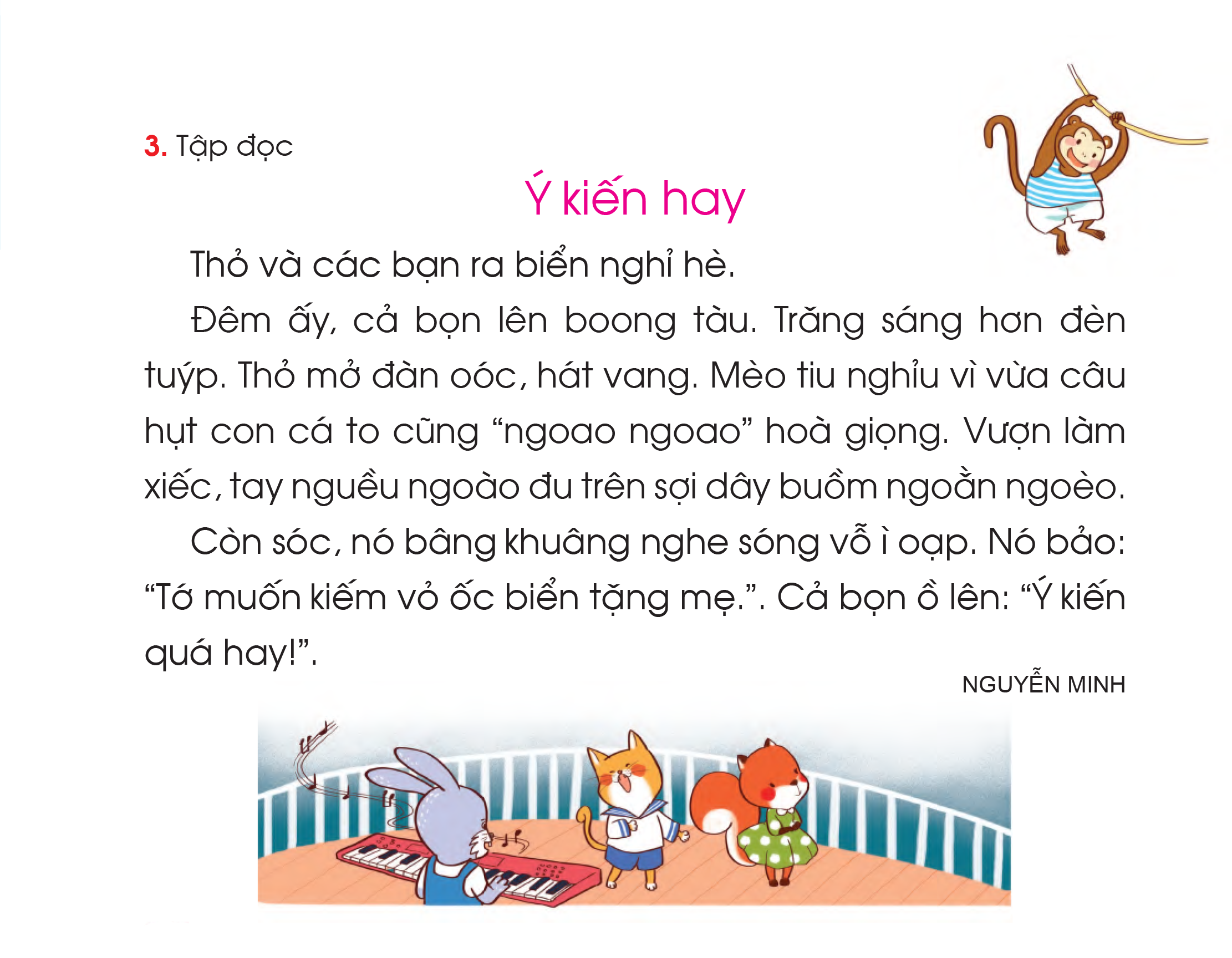 1
2
3
4
5
6
8
7
9
11
10
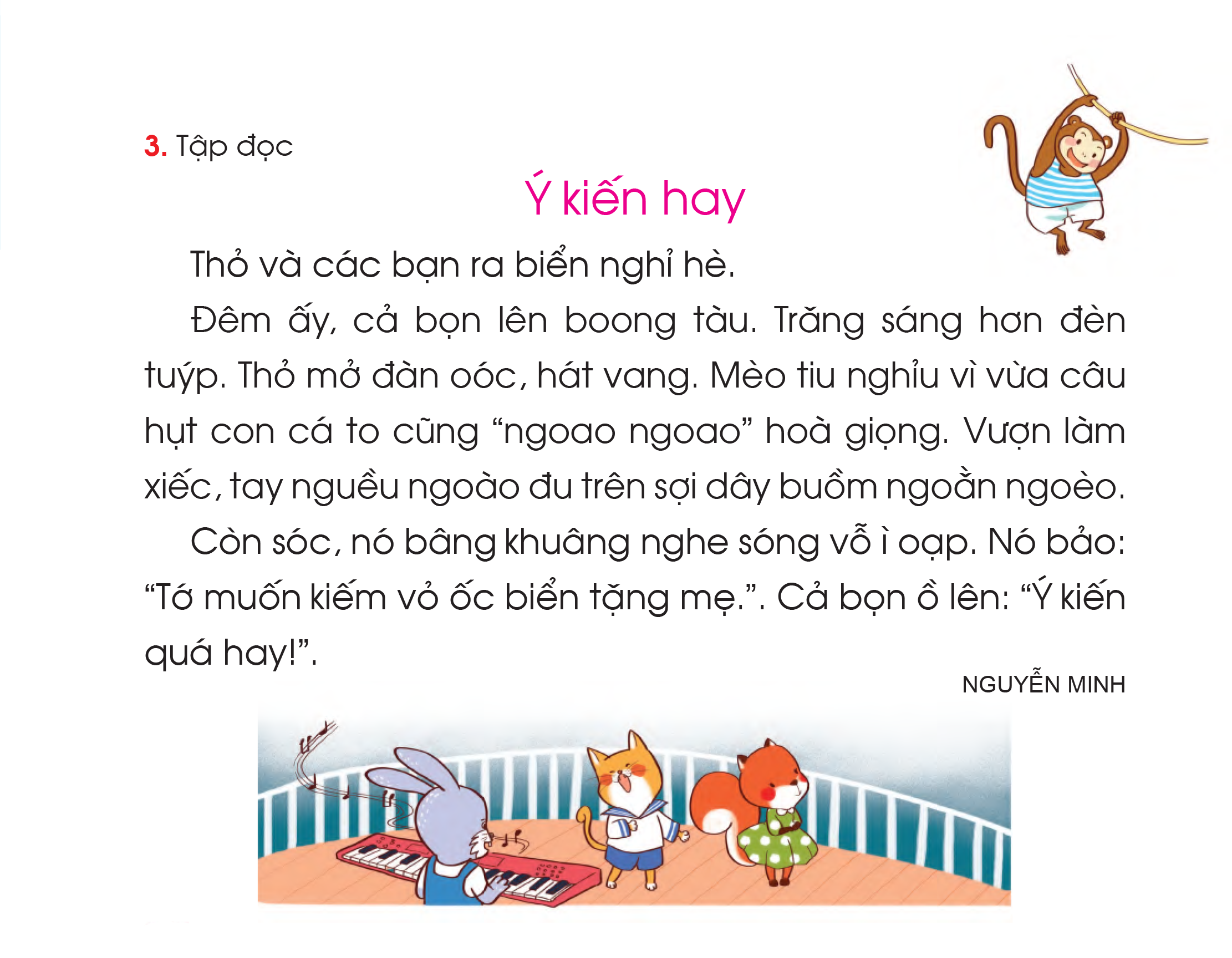 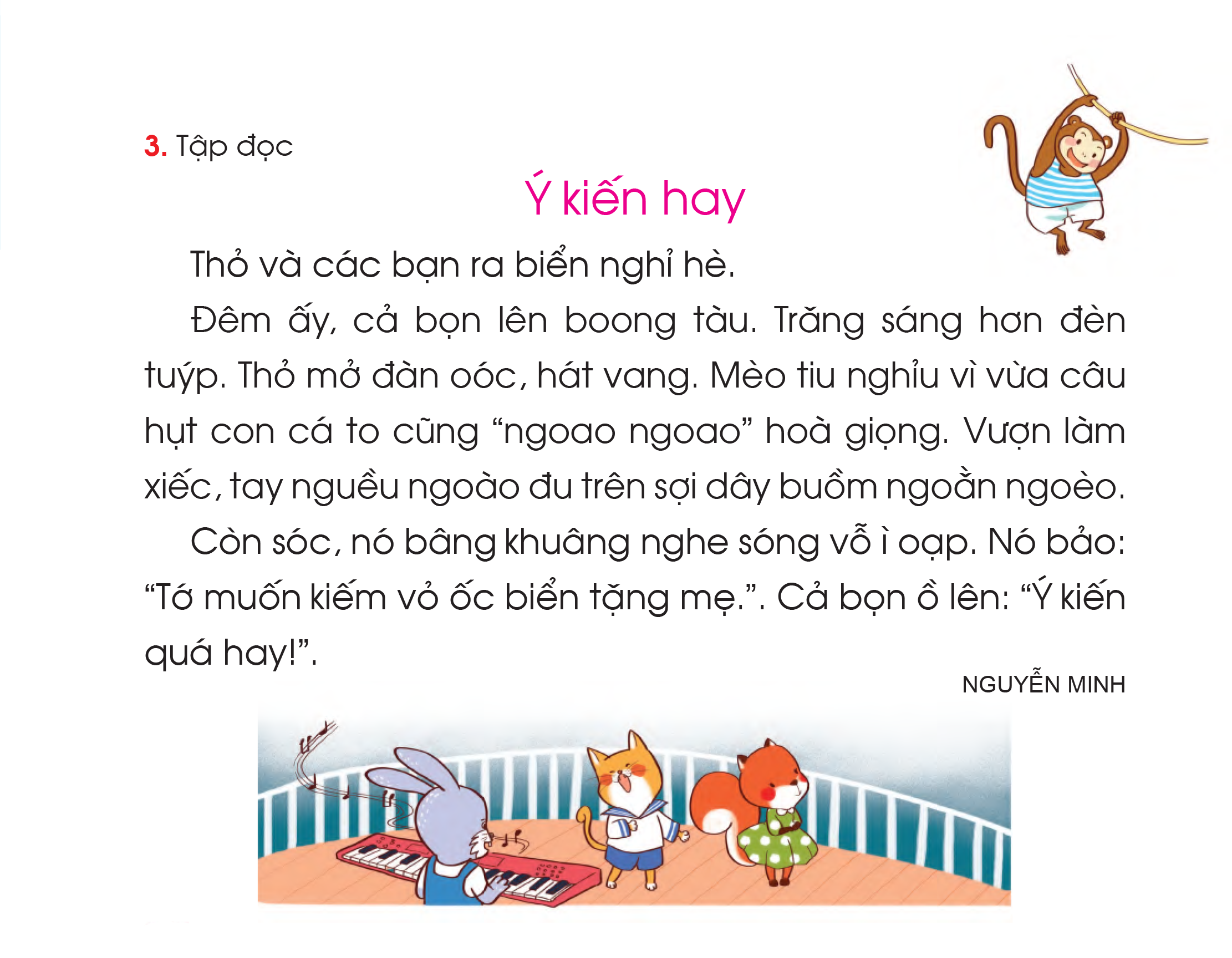 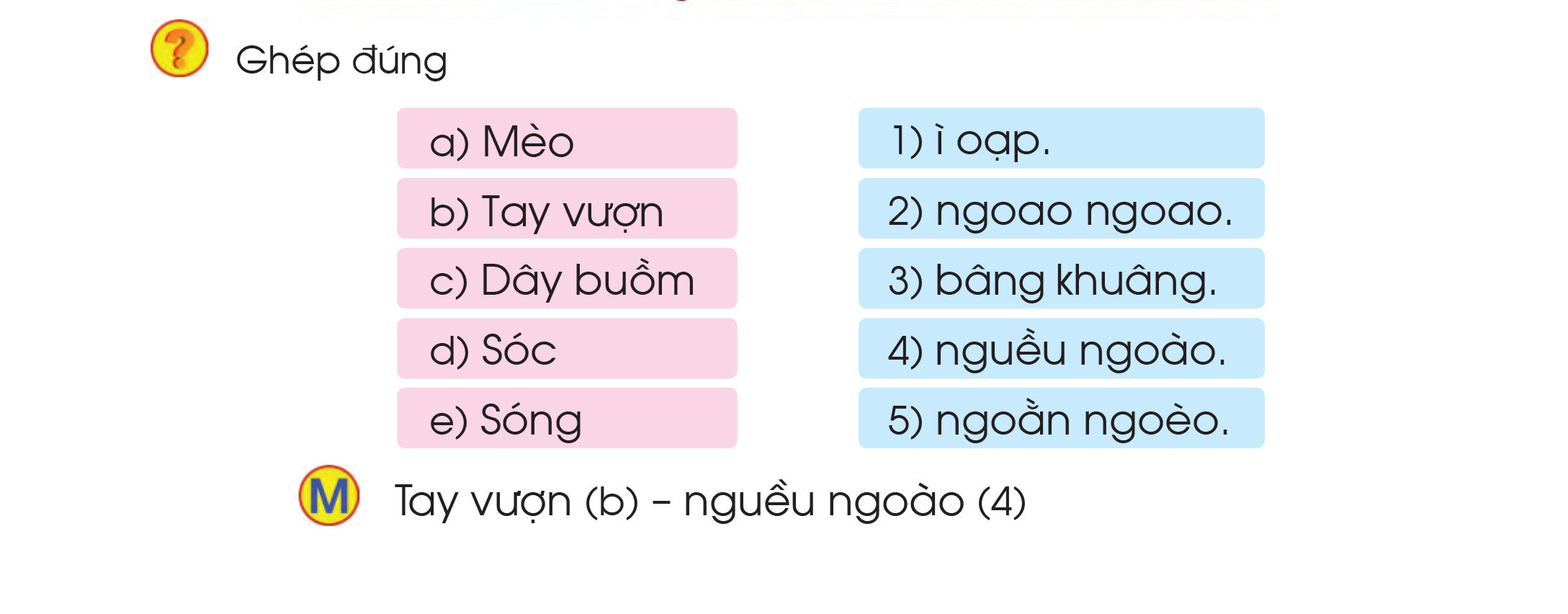 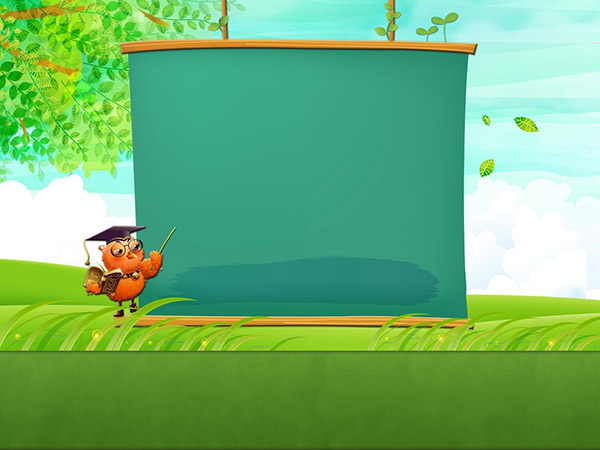 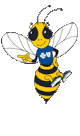 TẬP VIẾT
VIẾT BẢNG CON
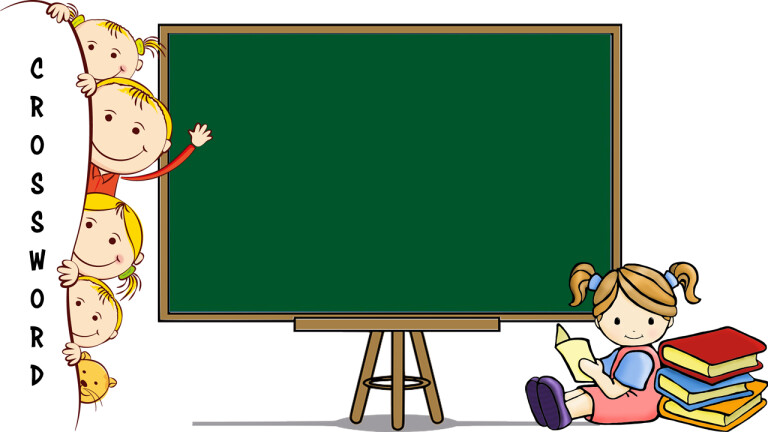 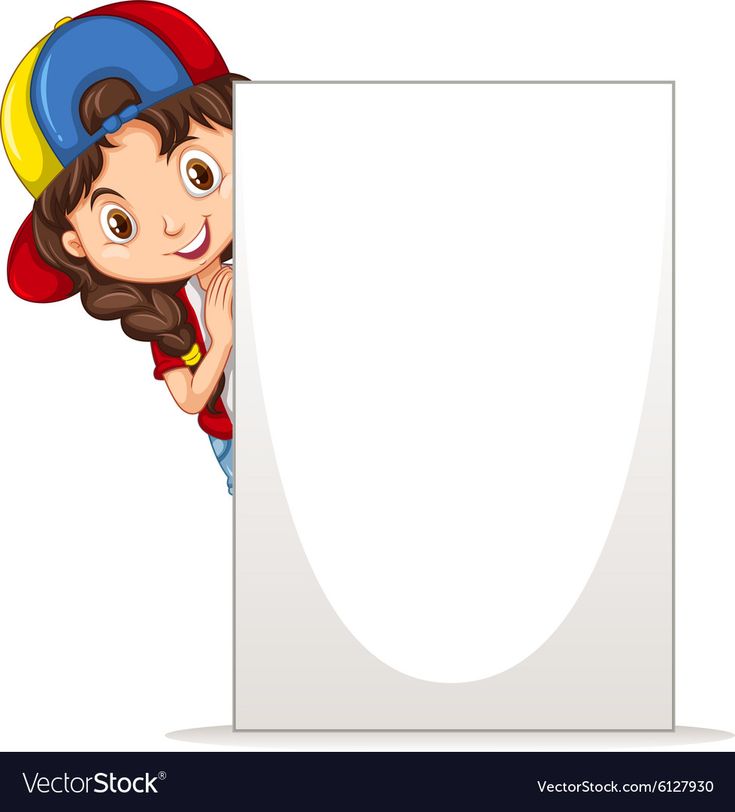 uyp
oong
đèn tuýp
cái xoong
ooc
oeo
quần soóc
ngoằn ngoèo
Quan sát
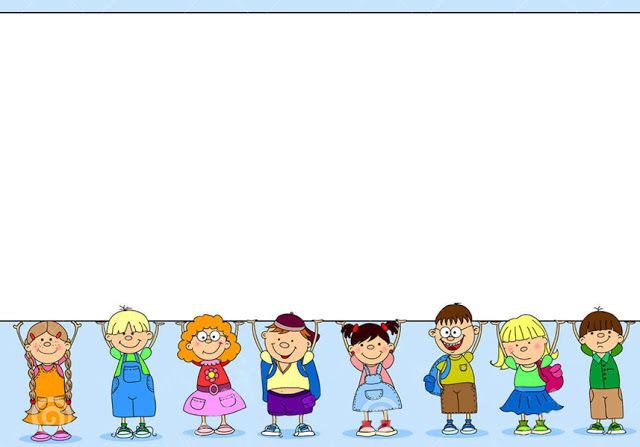 - Độ cao 1 li là các con chữ: o, n, c, ă, s, x
- Độ cao 1,5 li là các con chữ: t
- Độ cao 2 li là các con chữ: q, đ, p
- Độ cao 2,5 li là các con chữ: g, y
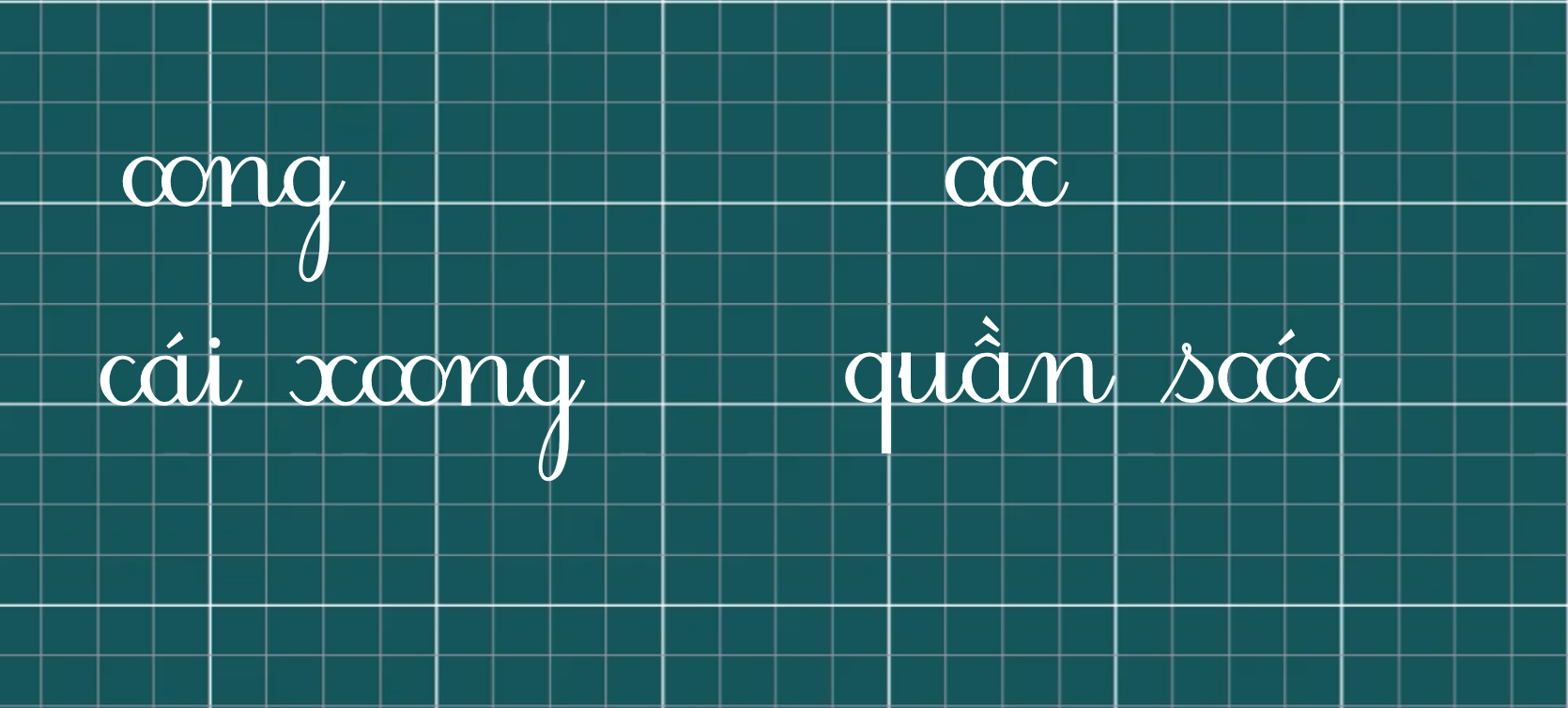 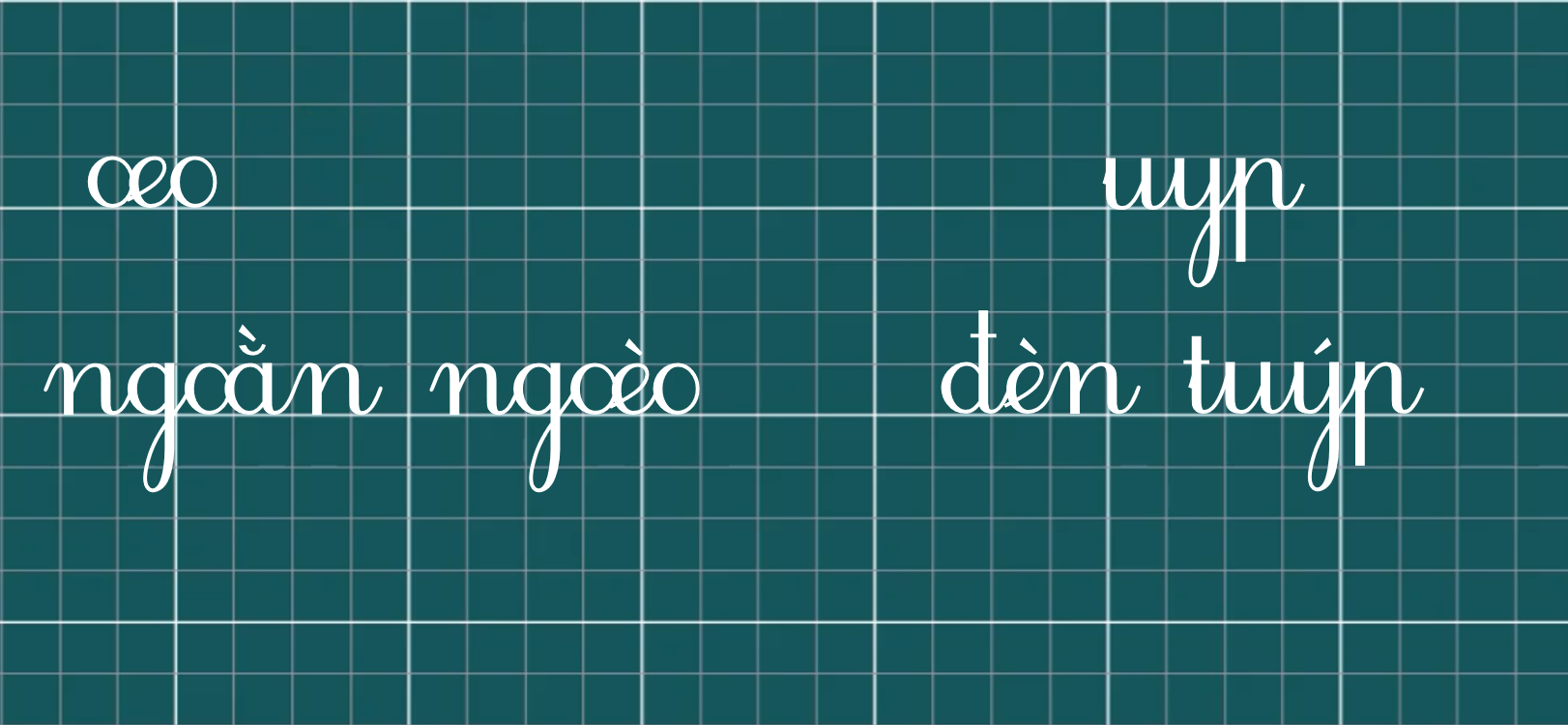 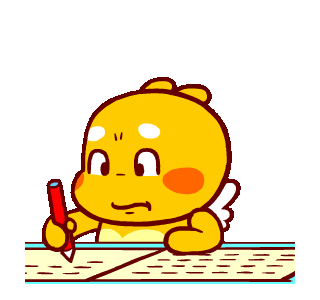 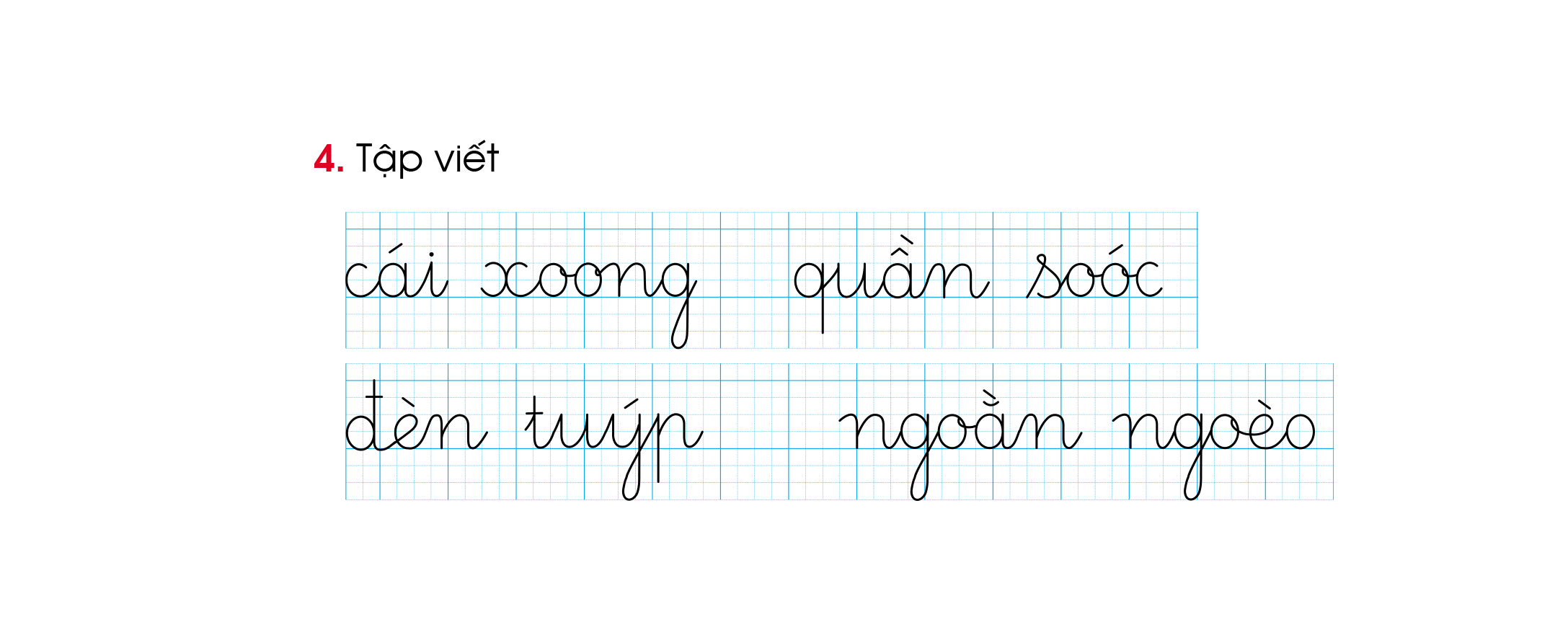